ARKANSAS ACADEMY OF ELECTRICAL ENGINEERS
2014
Congratulations to the 2014 Inductees!
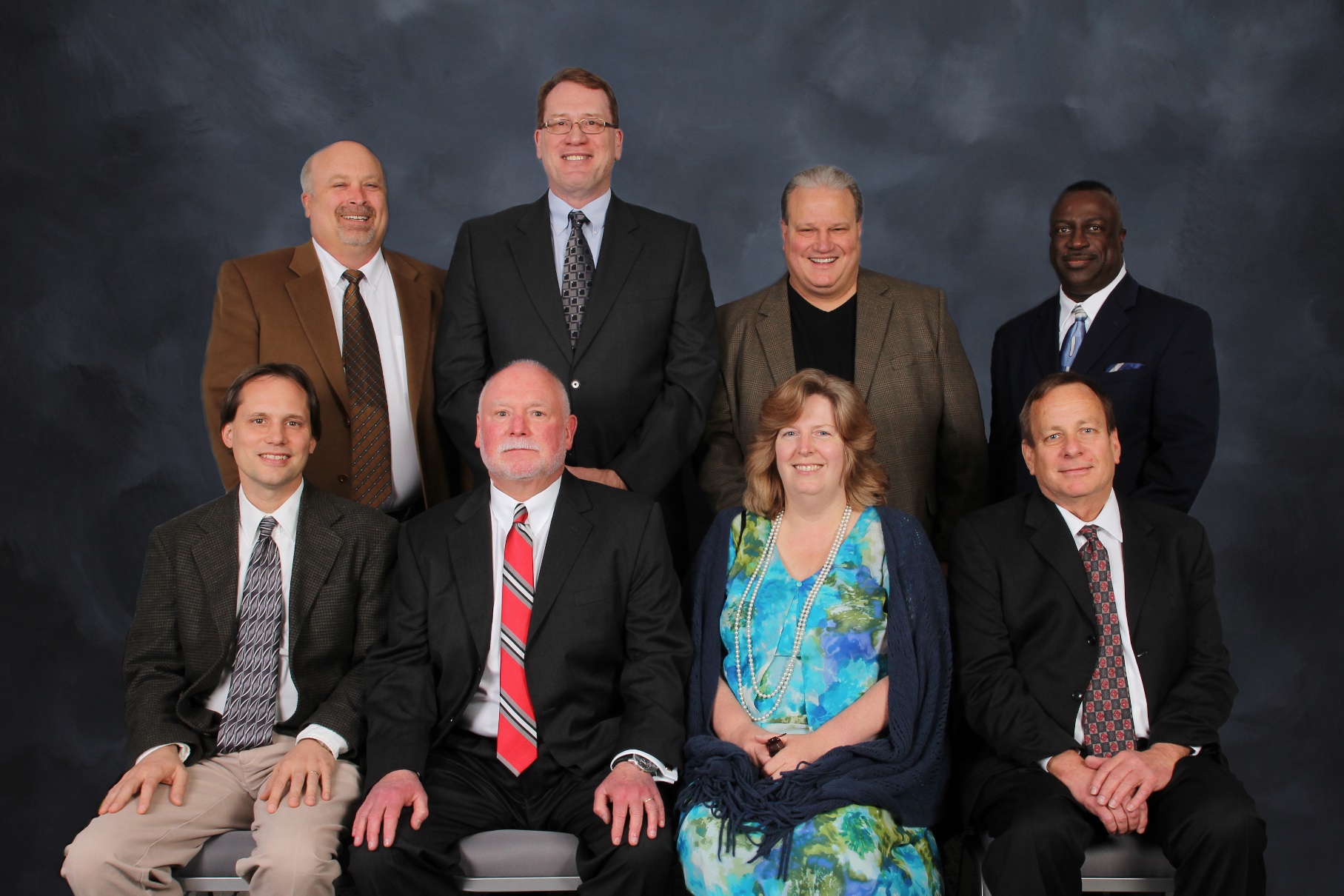 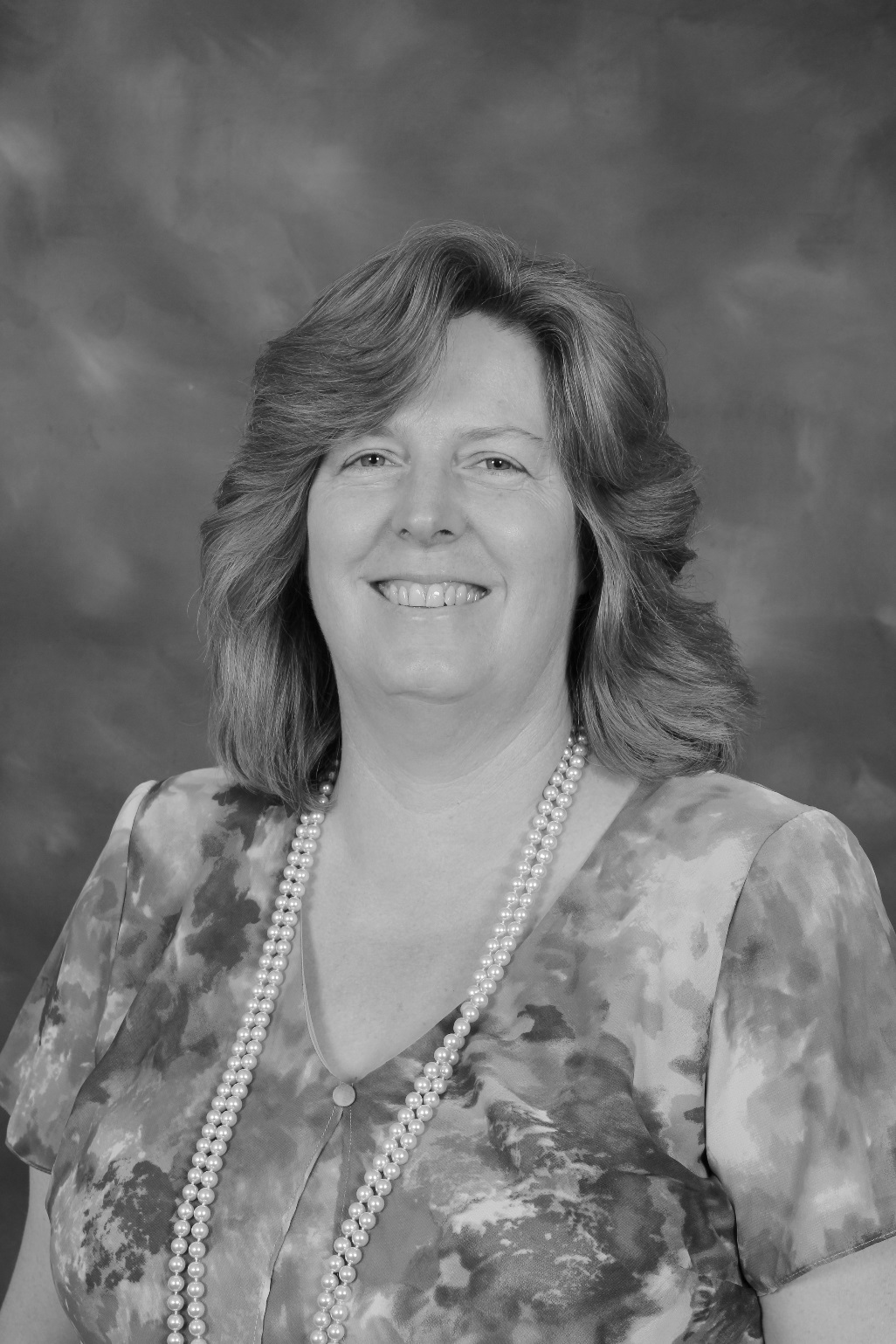 Barbara Derryberry
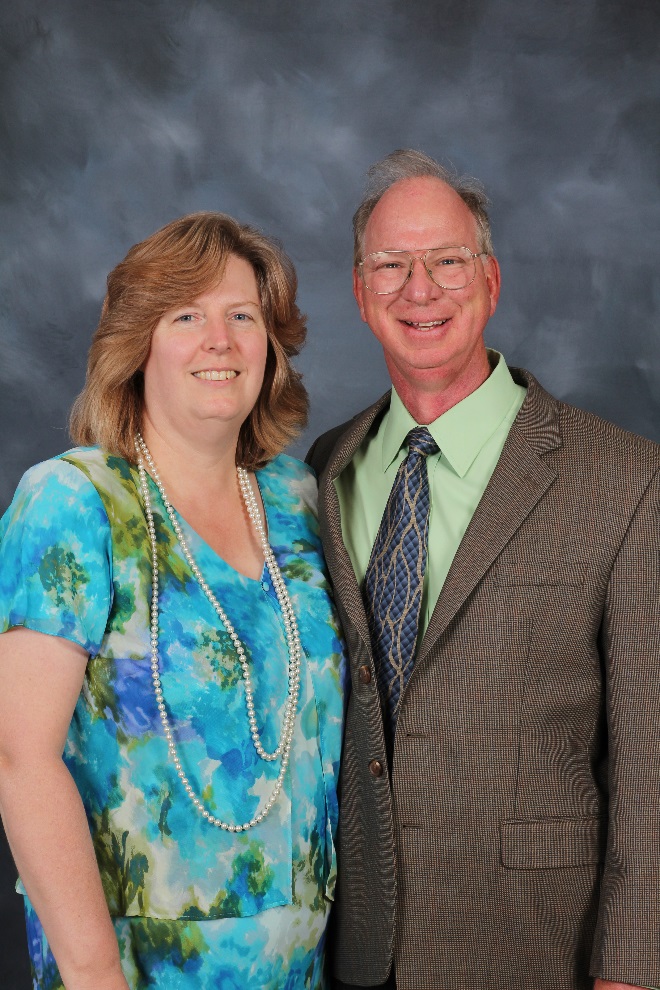 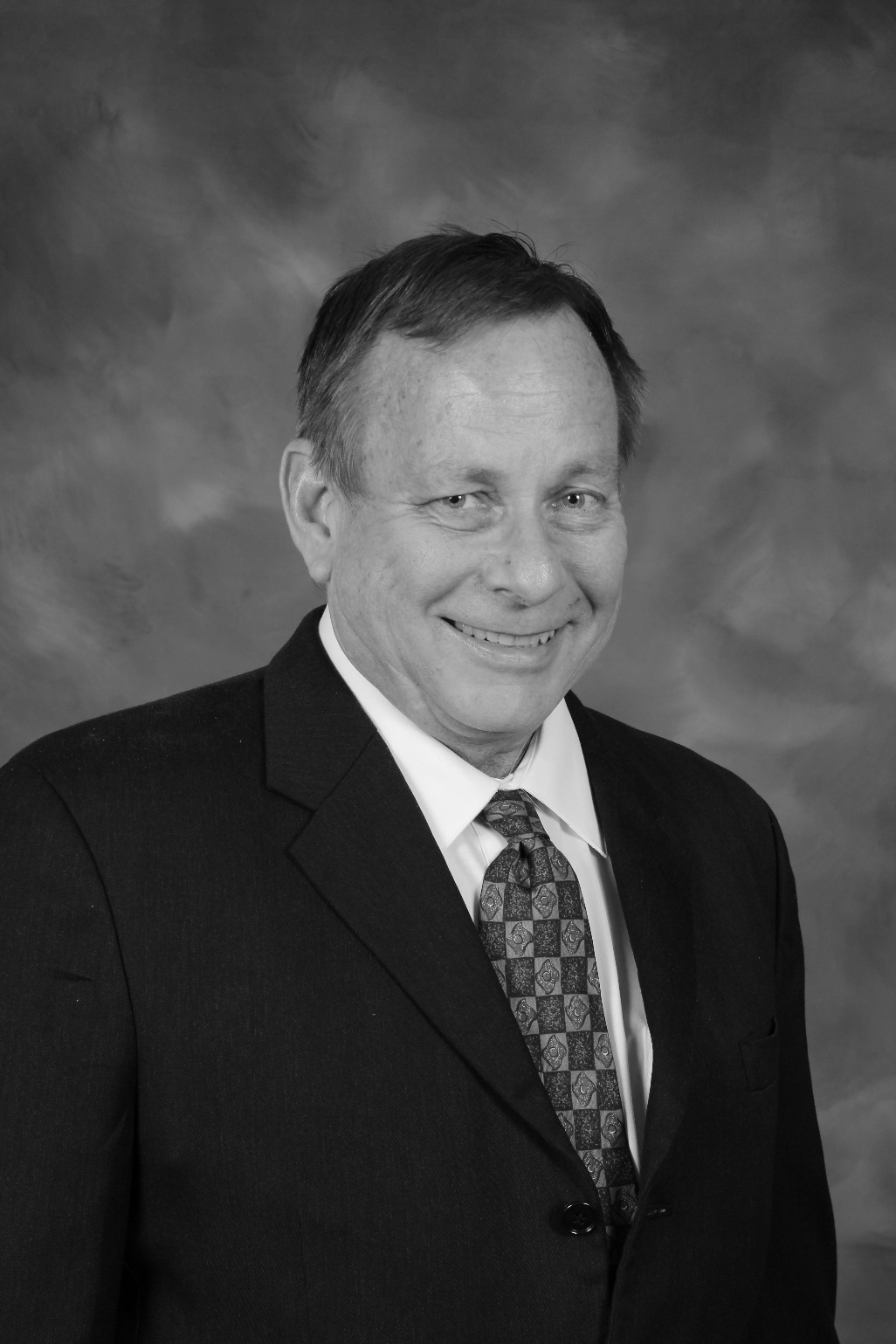 Alan Hannah
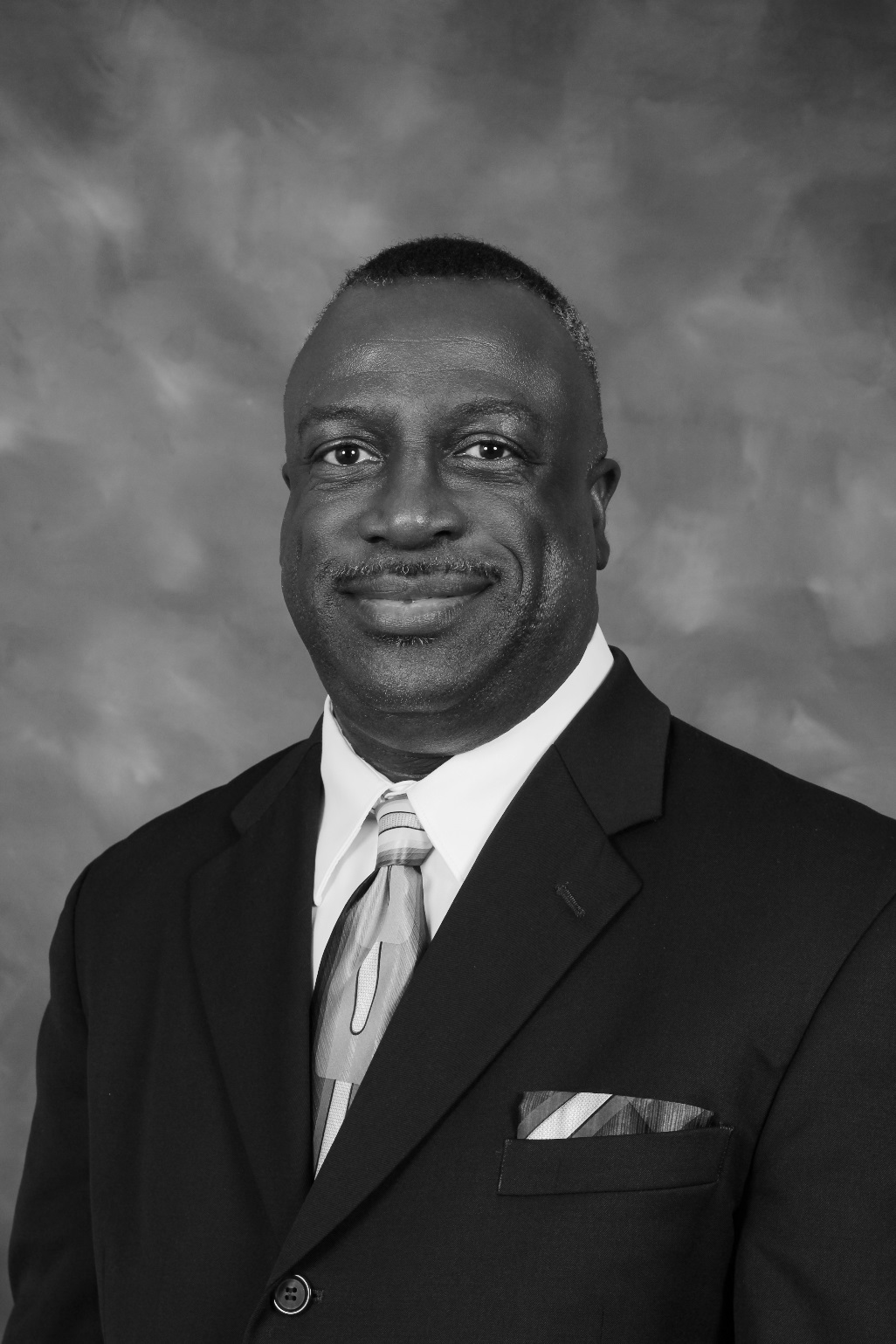 Eugene Jenkins
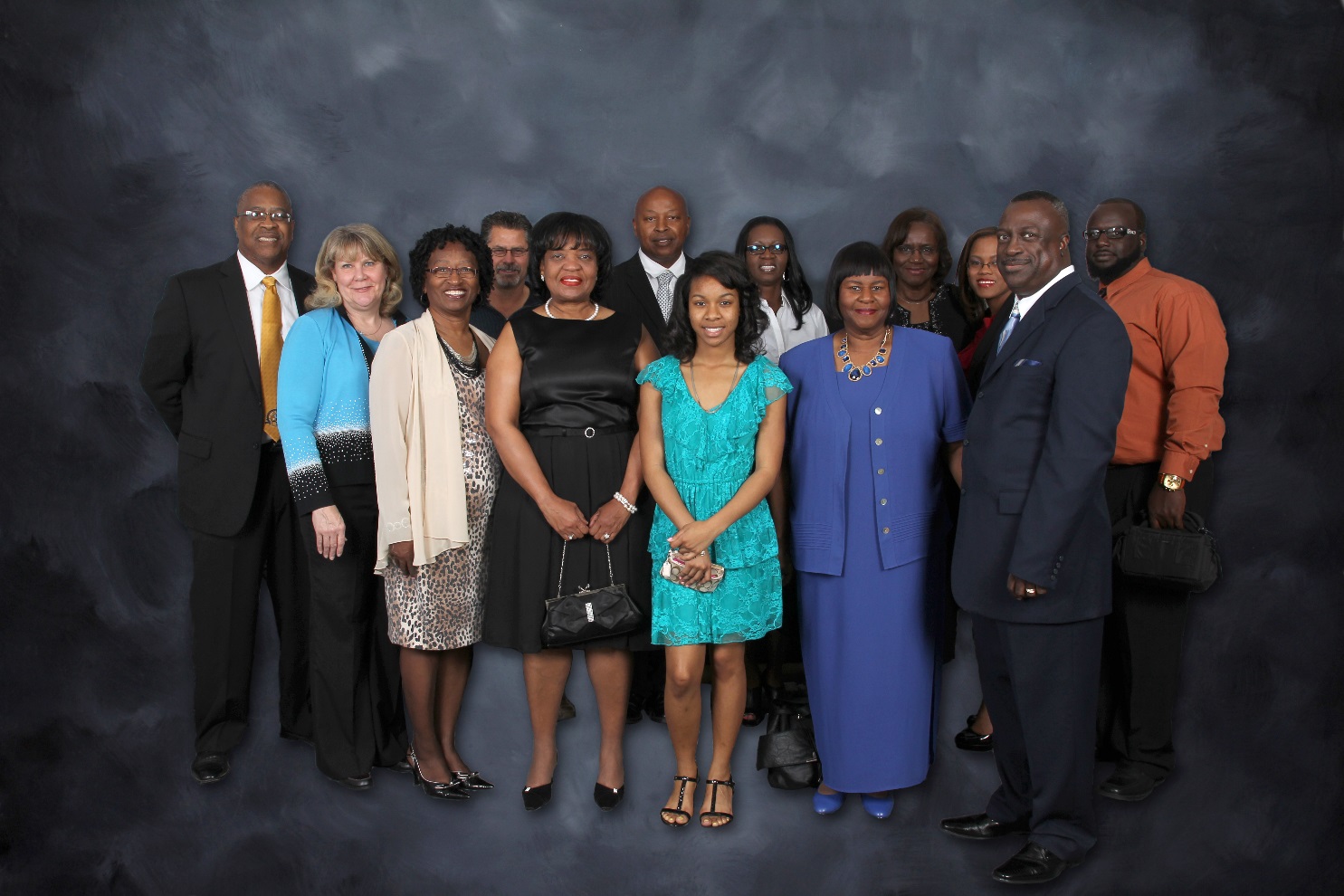 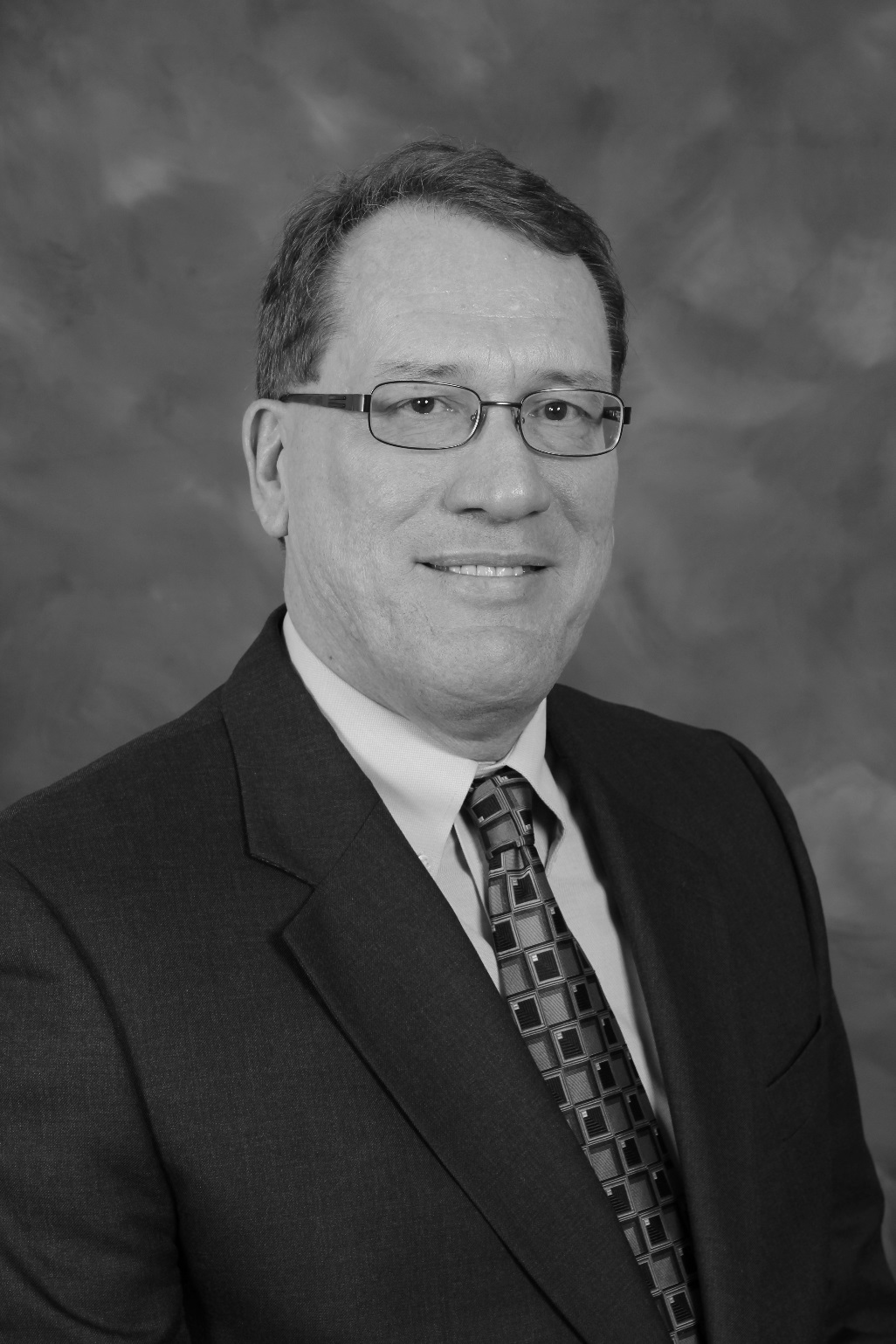 Matt Lovelace
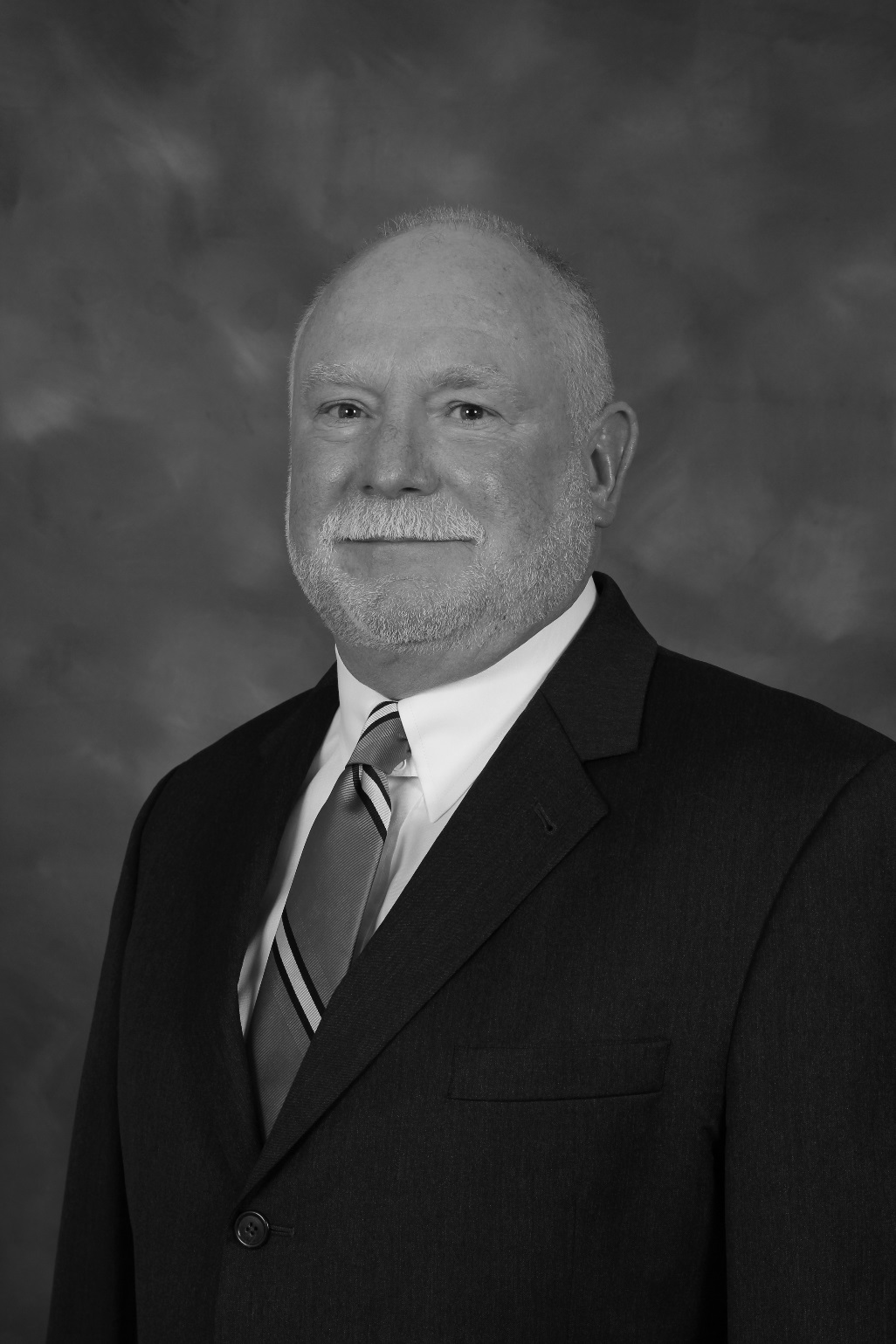 Bill Luther
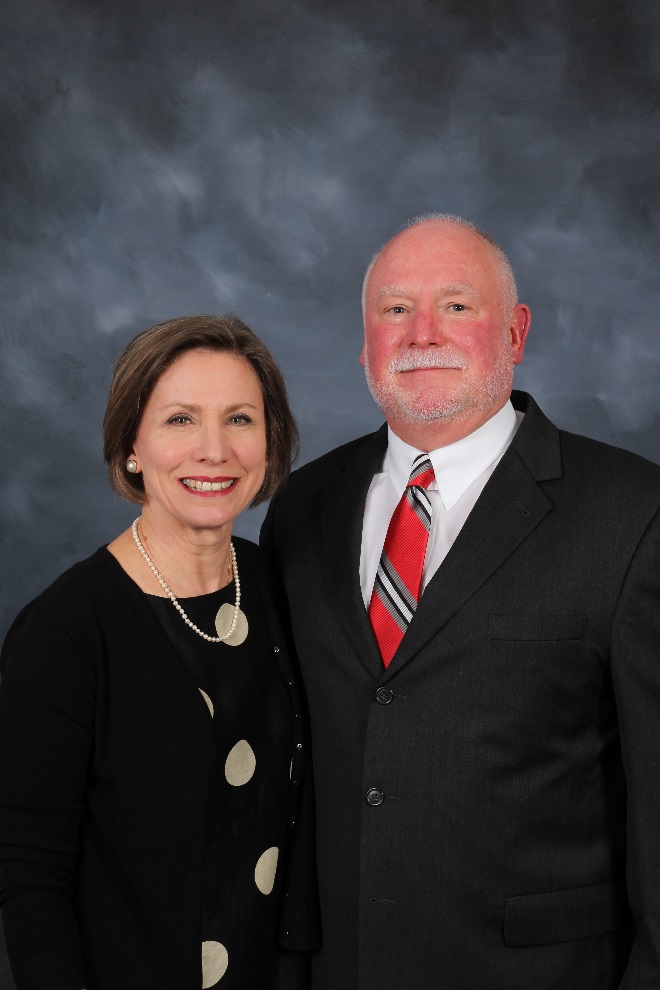 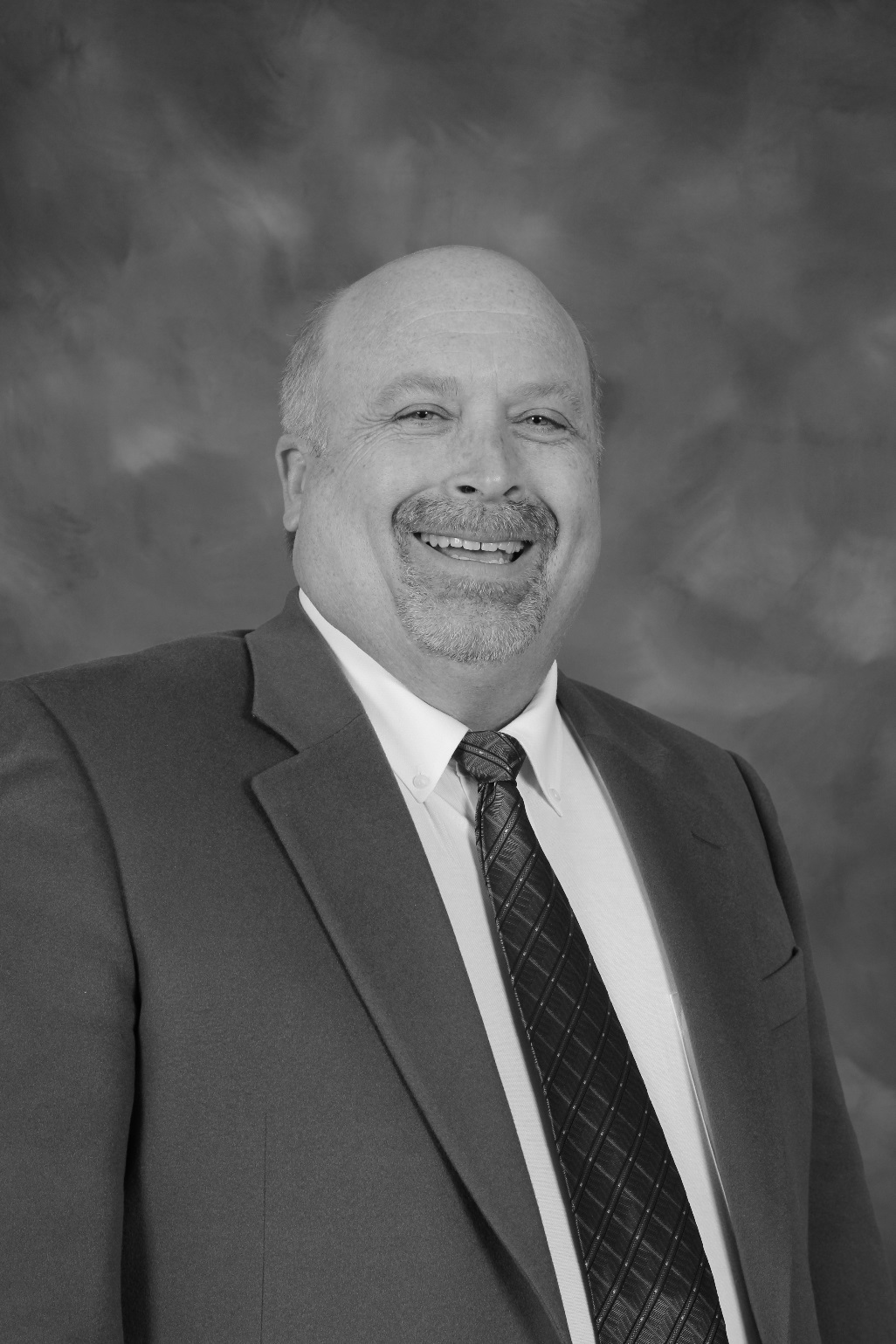 Randall Robinette
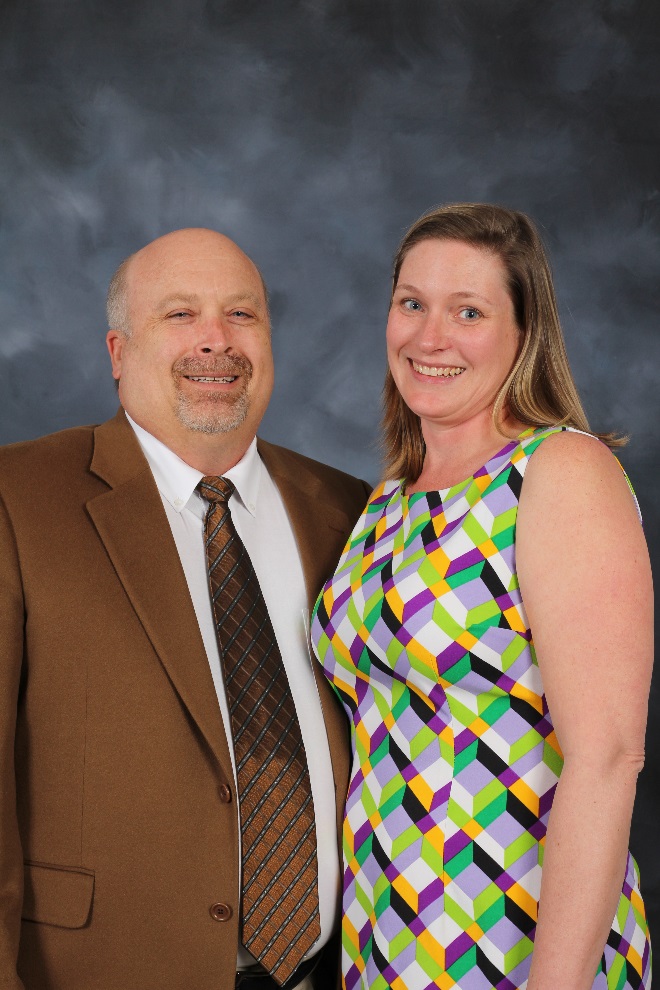 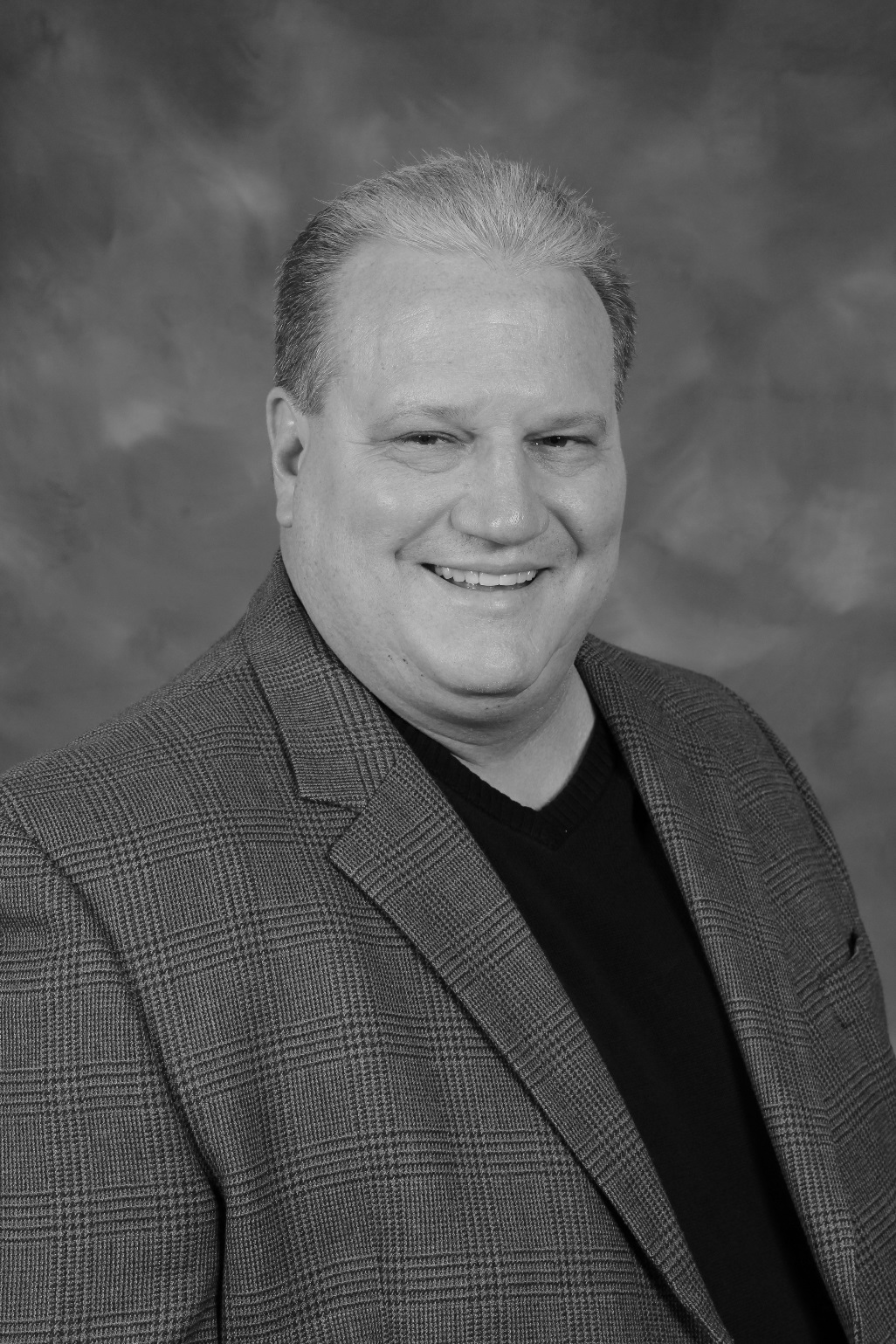 Lance Shinall
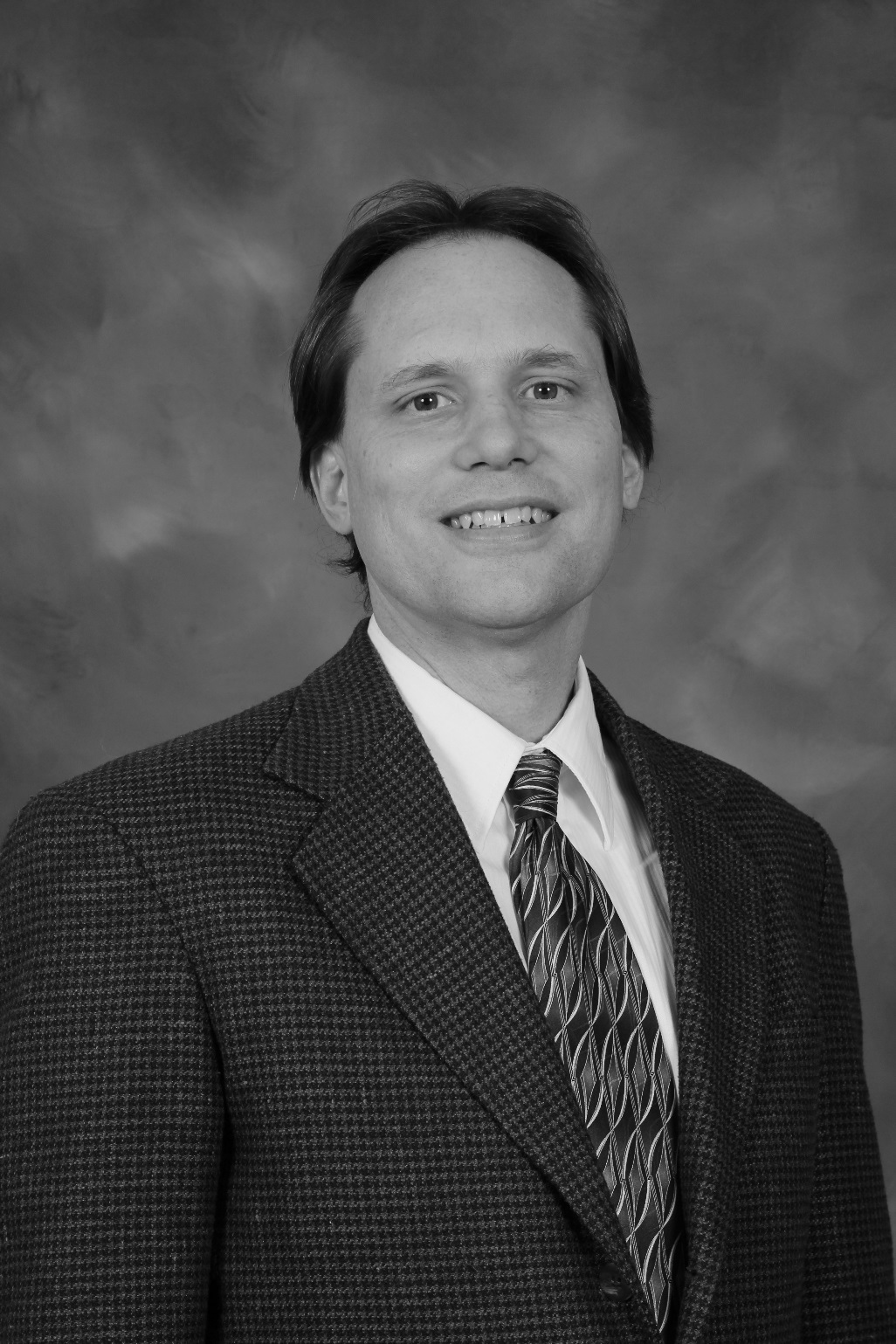 Rudy Timmerman
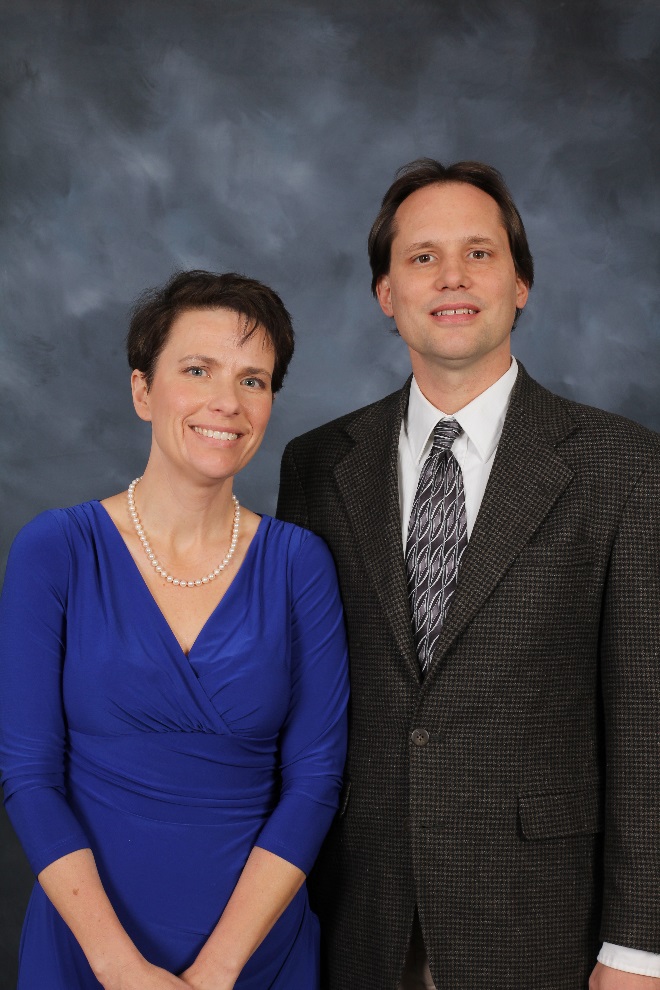 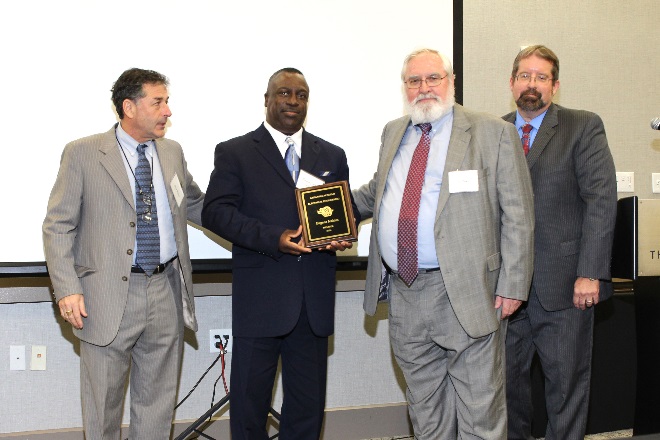 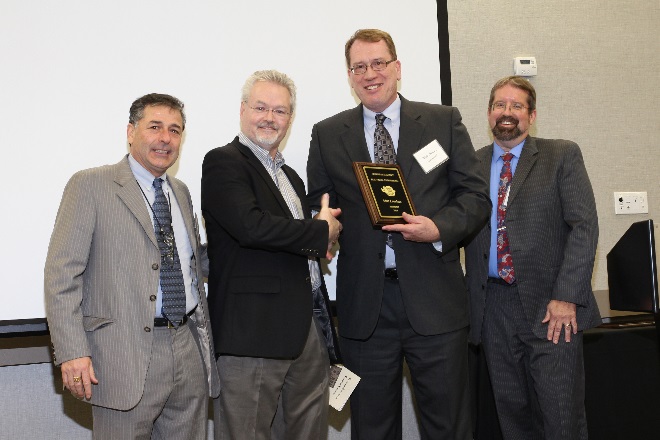 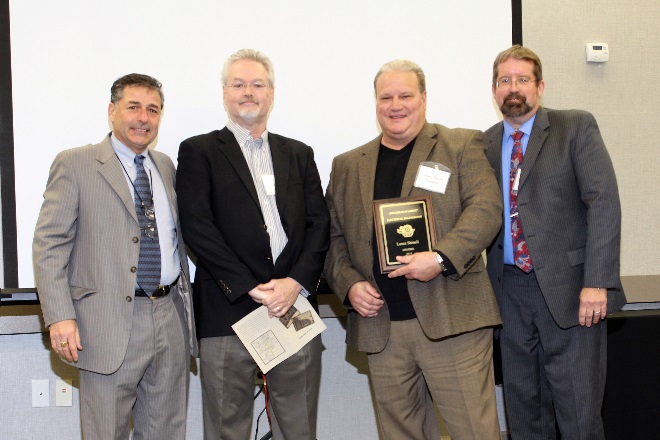 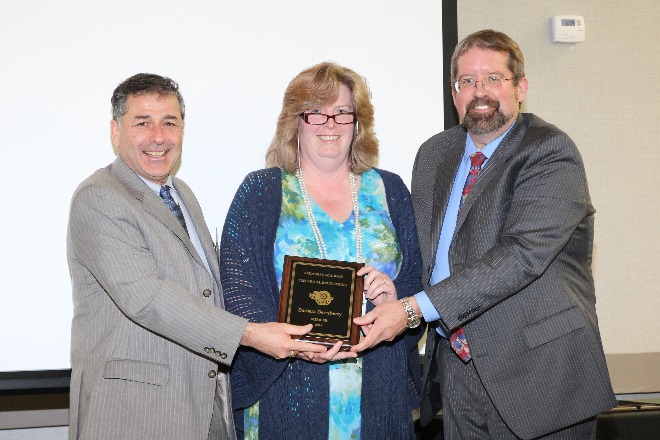 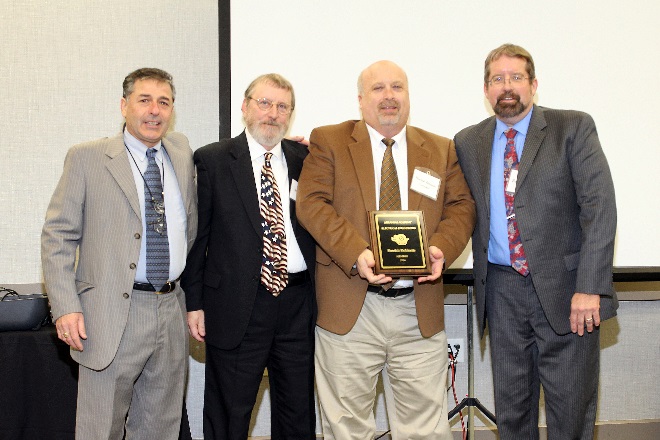 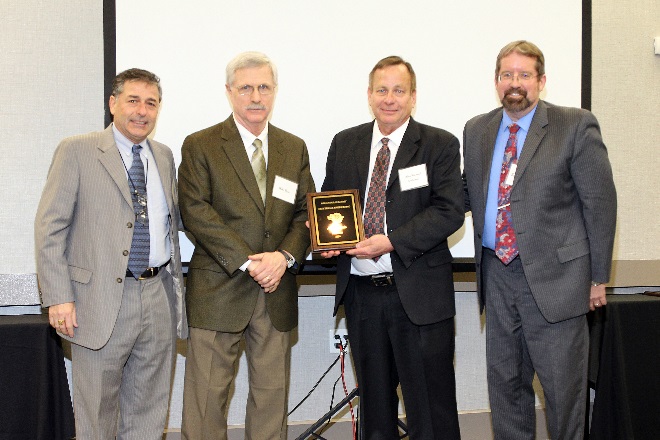 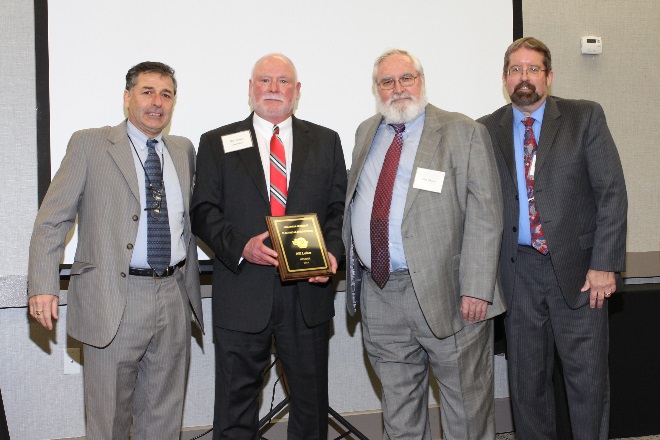 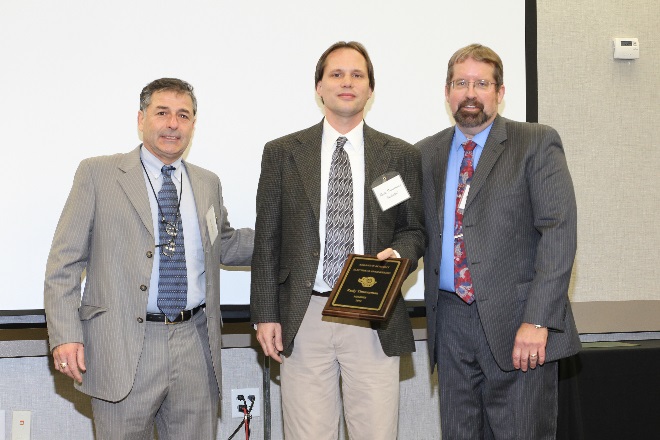 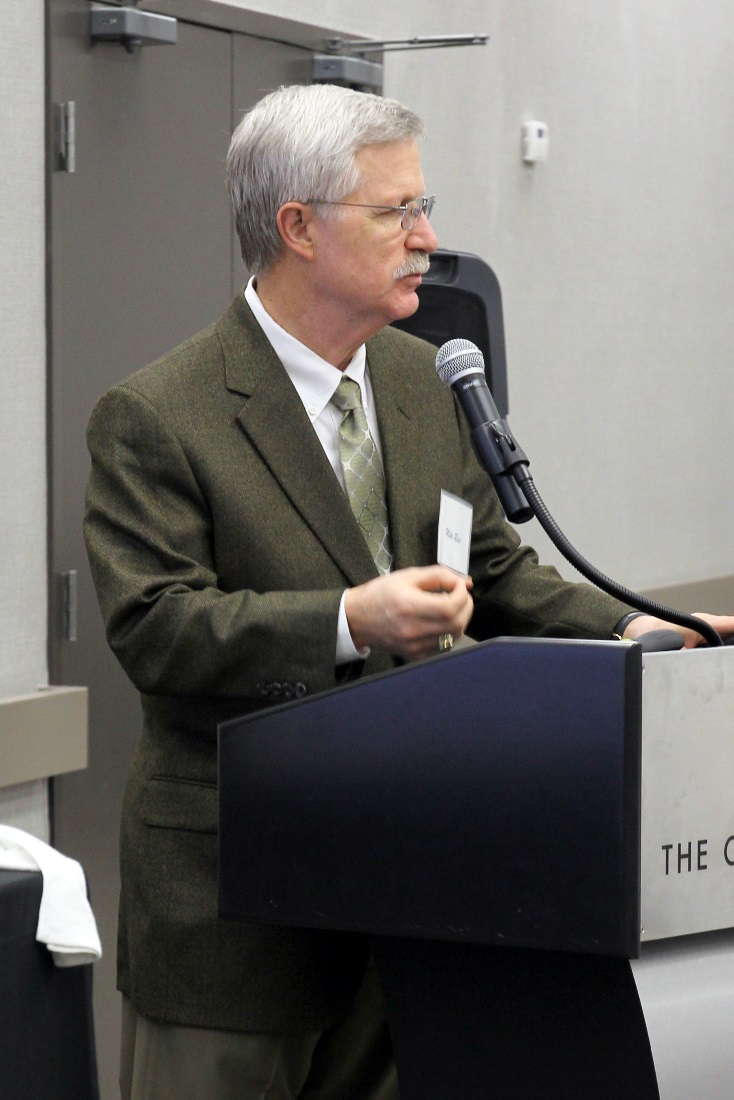 Juan C. Balda
Department Head
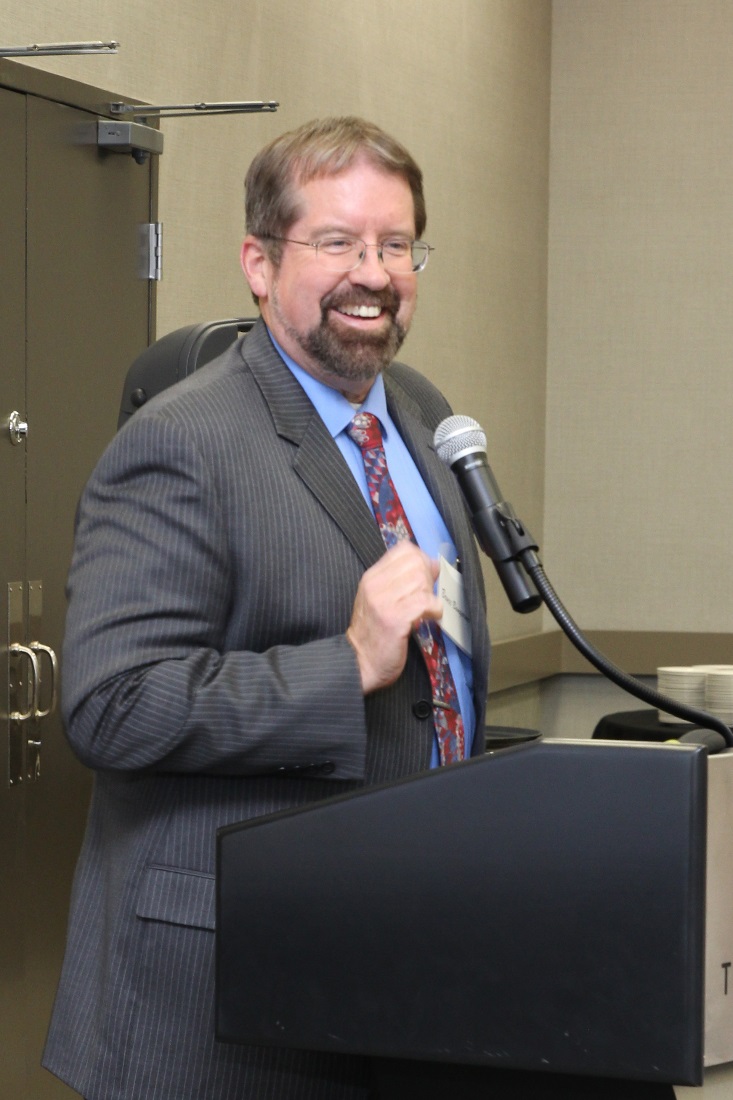 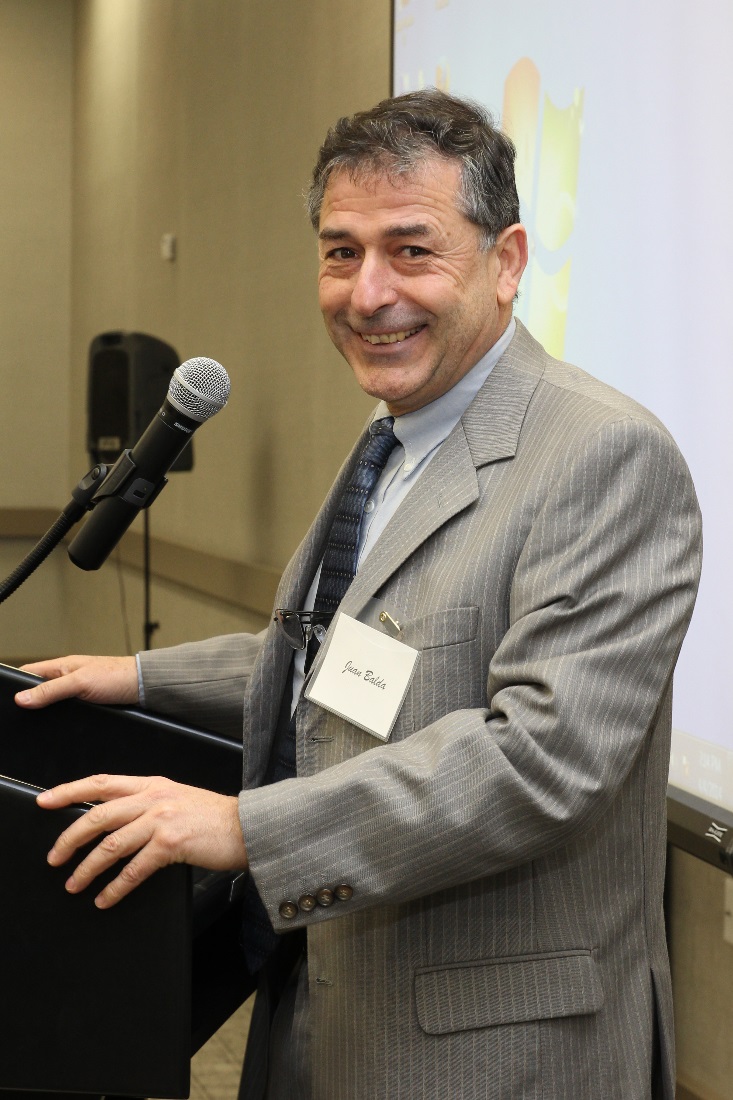 Mike Russ
Past President
Bruce Bumgarner
President
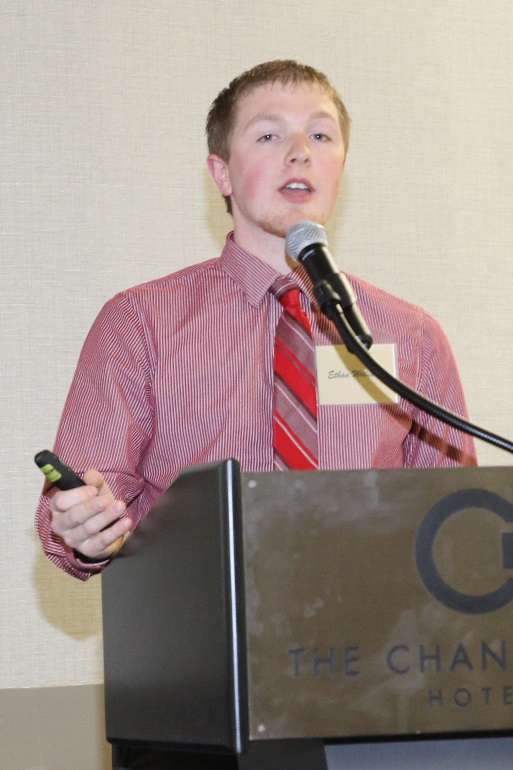 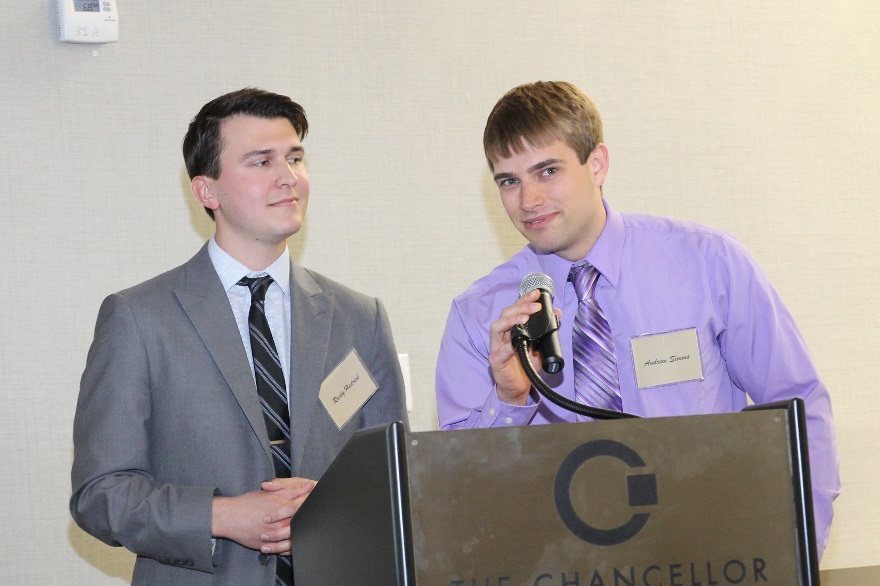 Students thank AAEE members for their contributions to student organizations
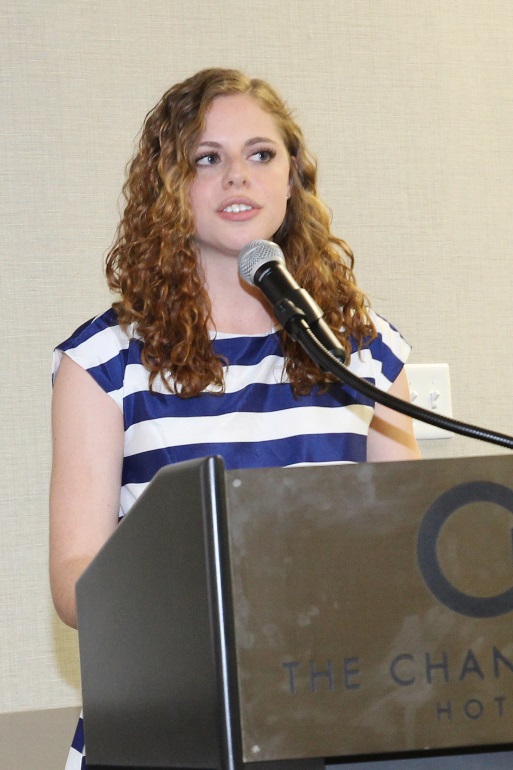 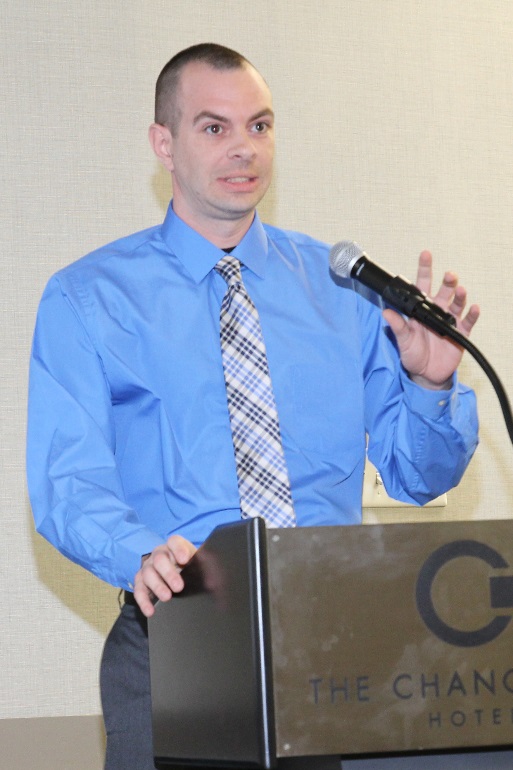 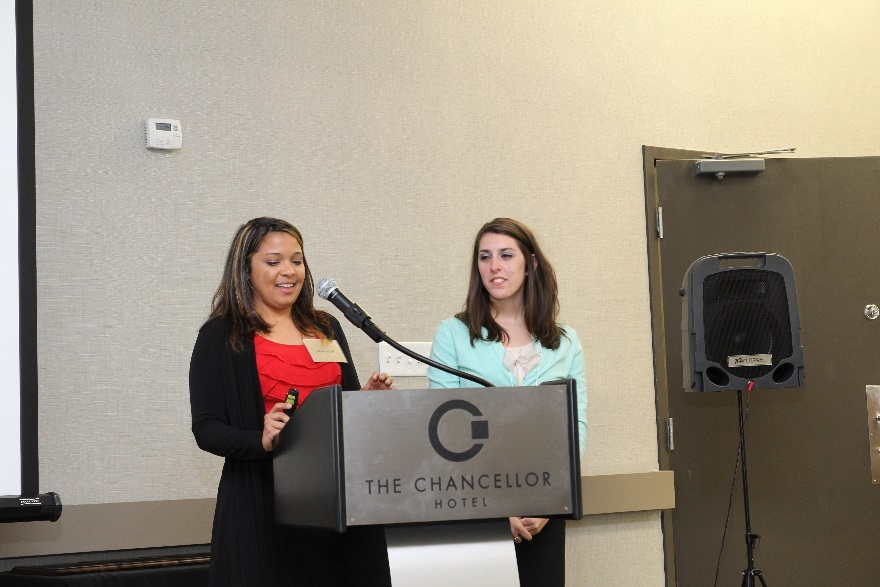 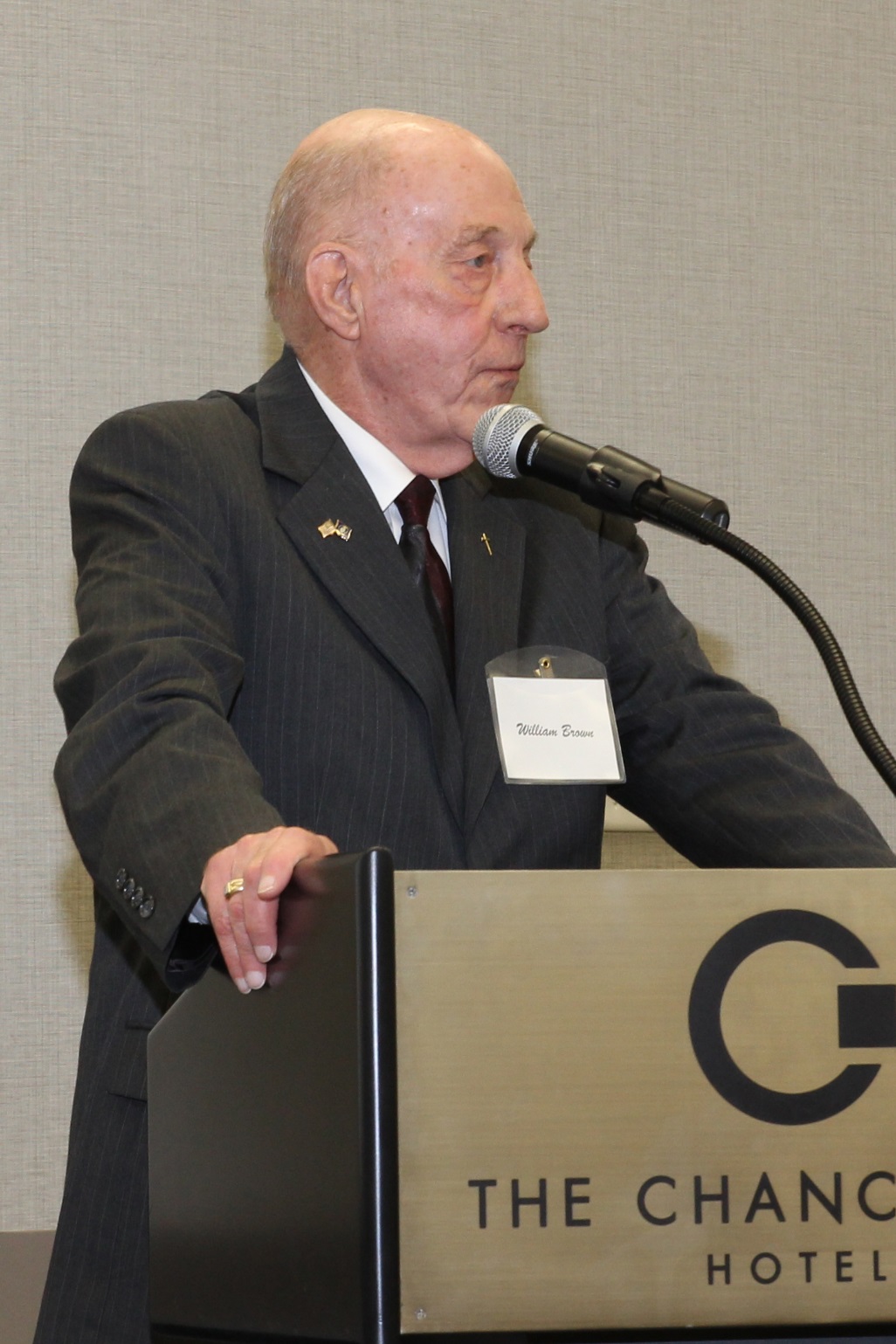 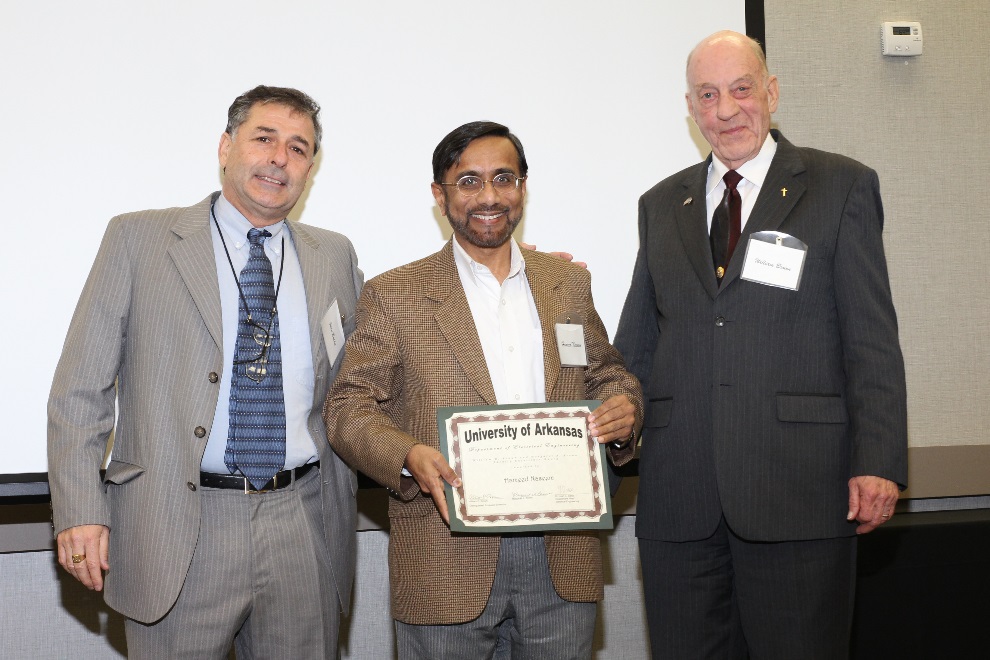 Dr. Hameed Naseem
The William D. Brown and Margaret A. Brown Faculty & Staff Excellence Awards
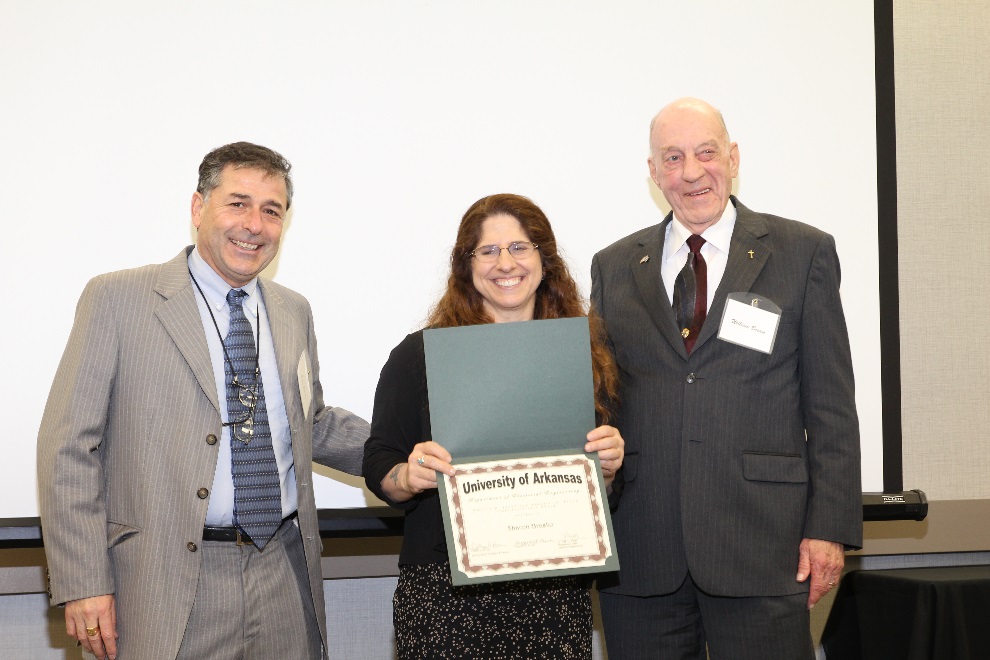 Ms. Sharon Brasko
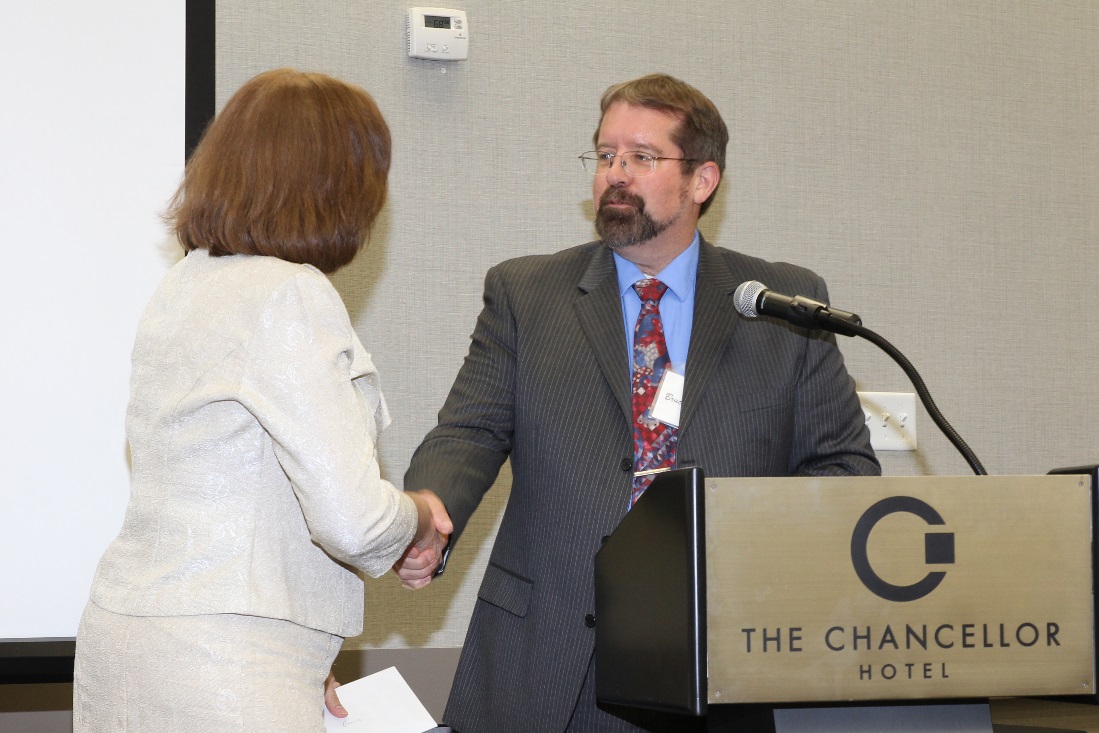 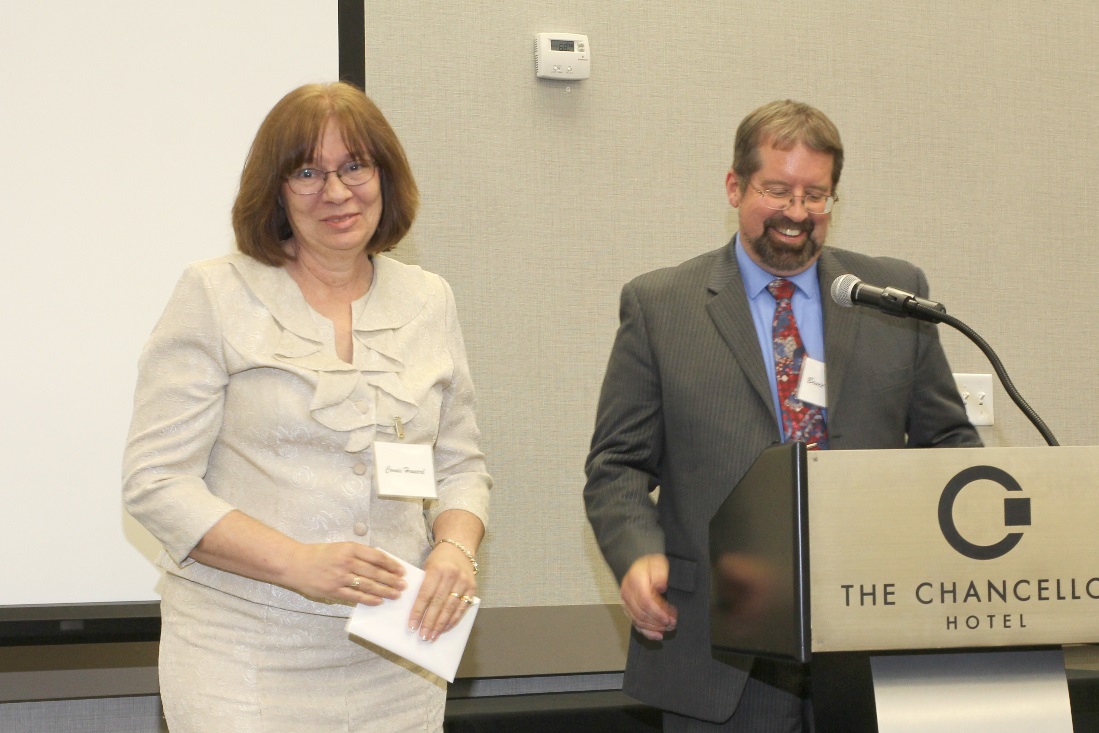 The Academy thanks Connie Howard for her hard work.
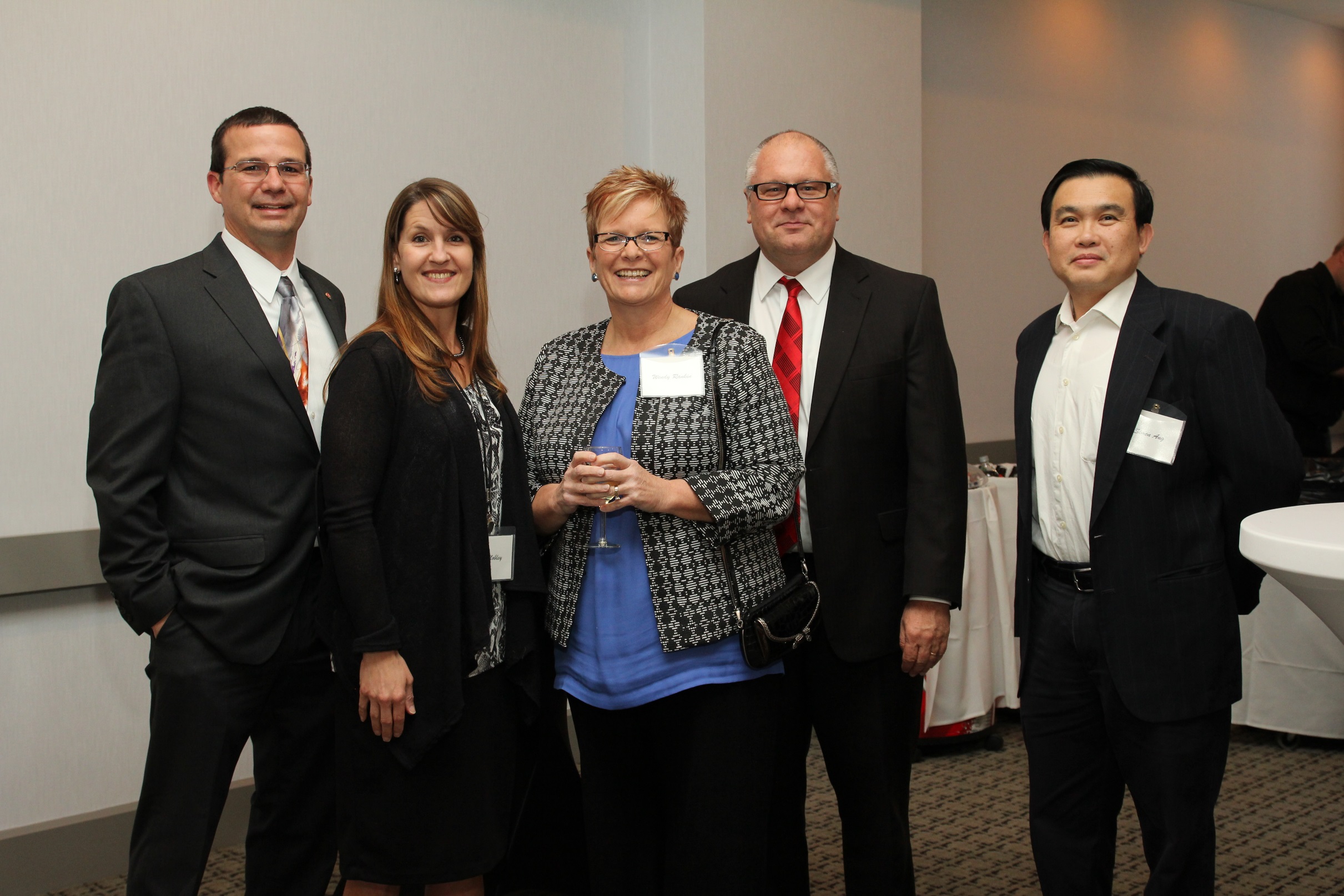 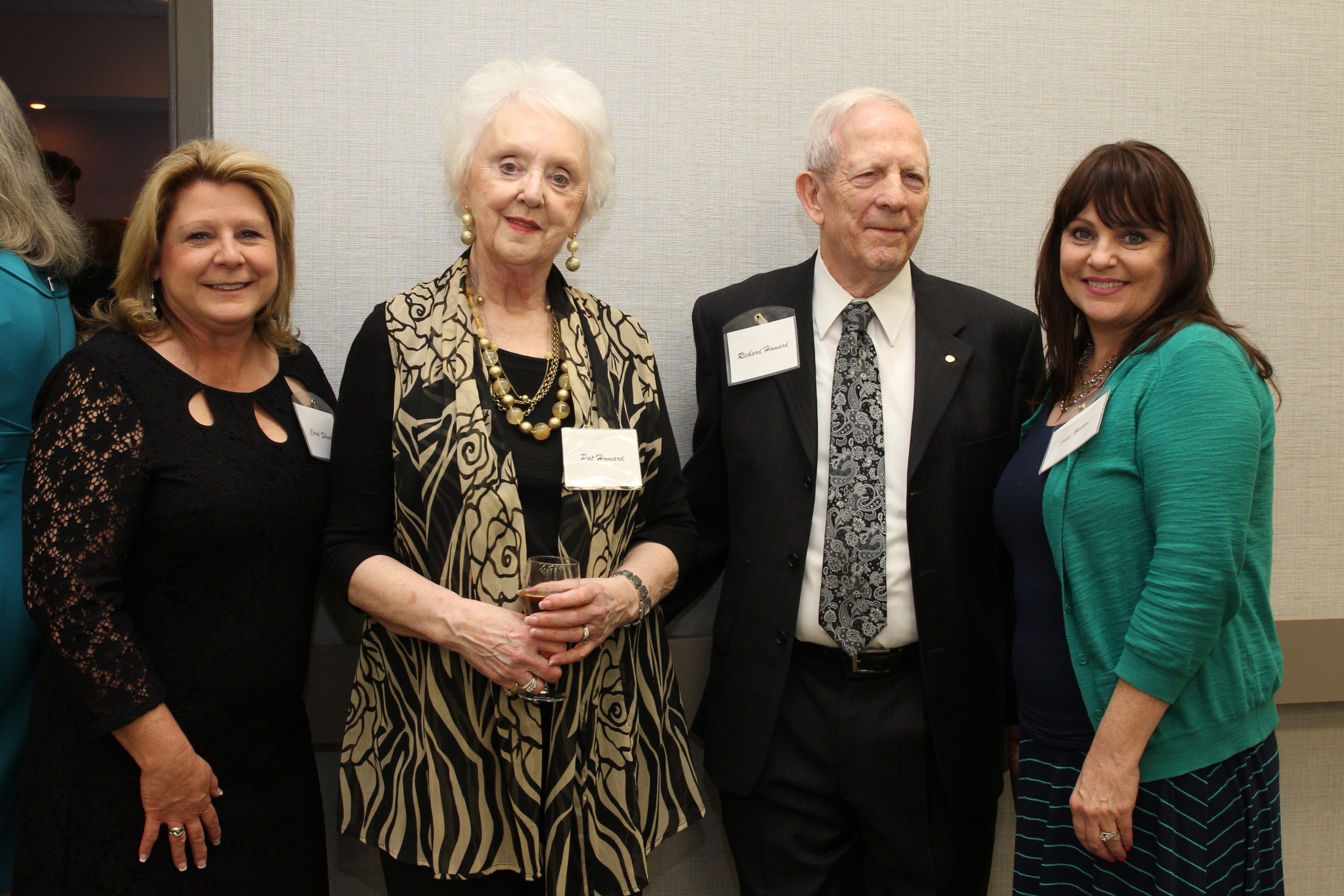 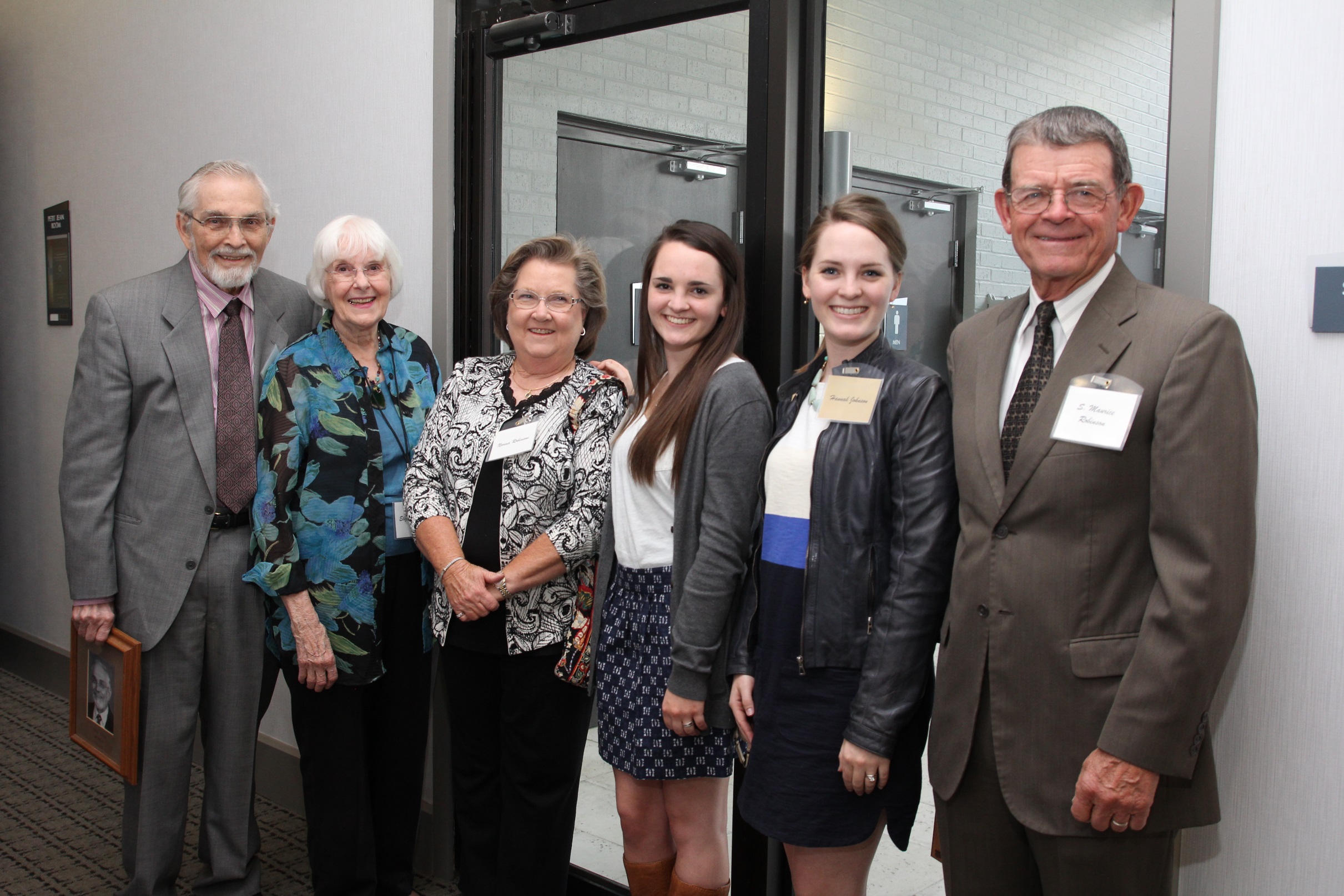 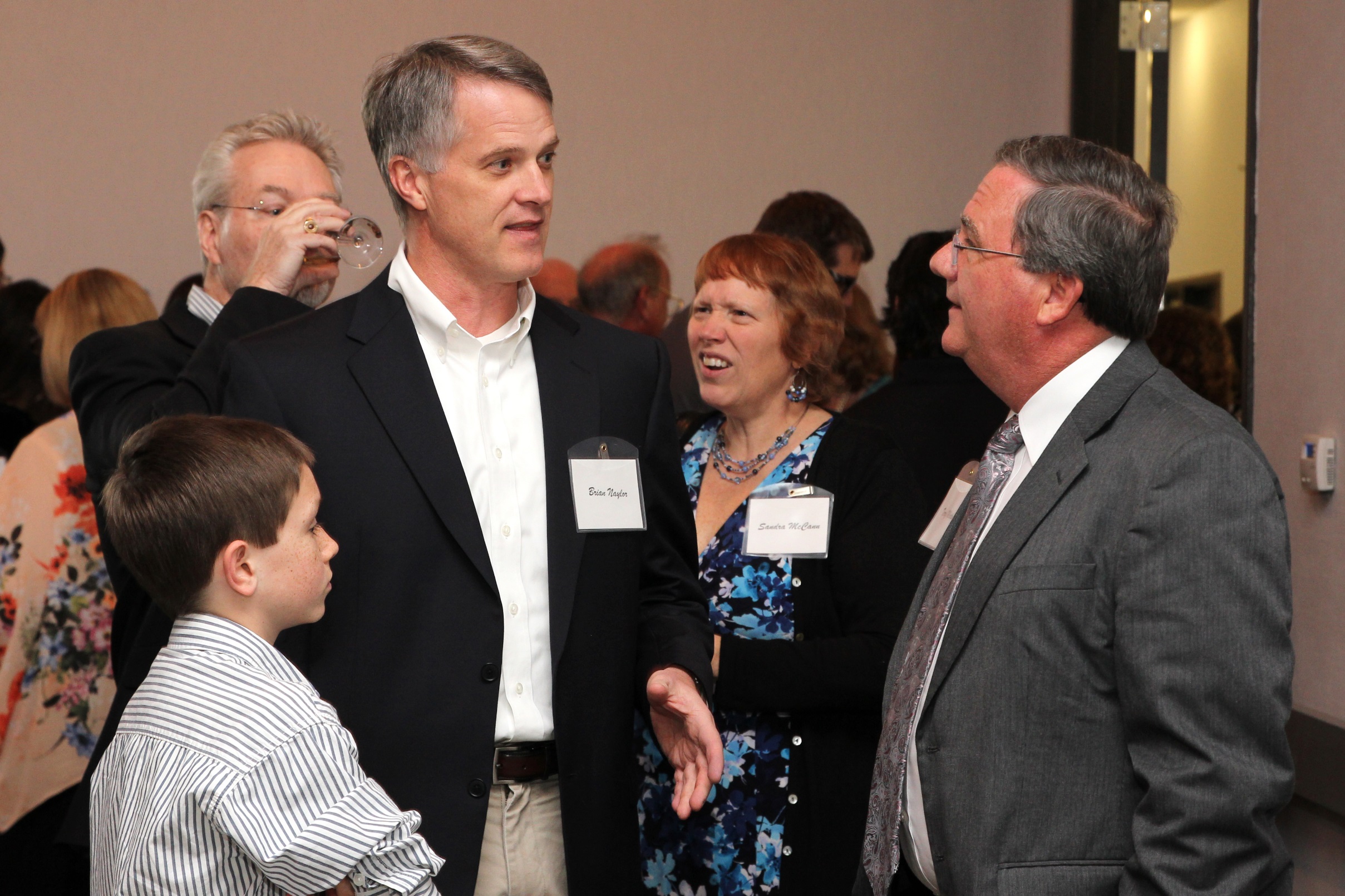 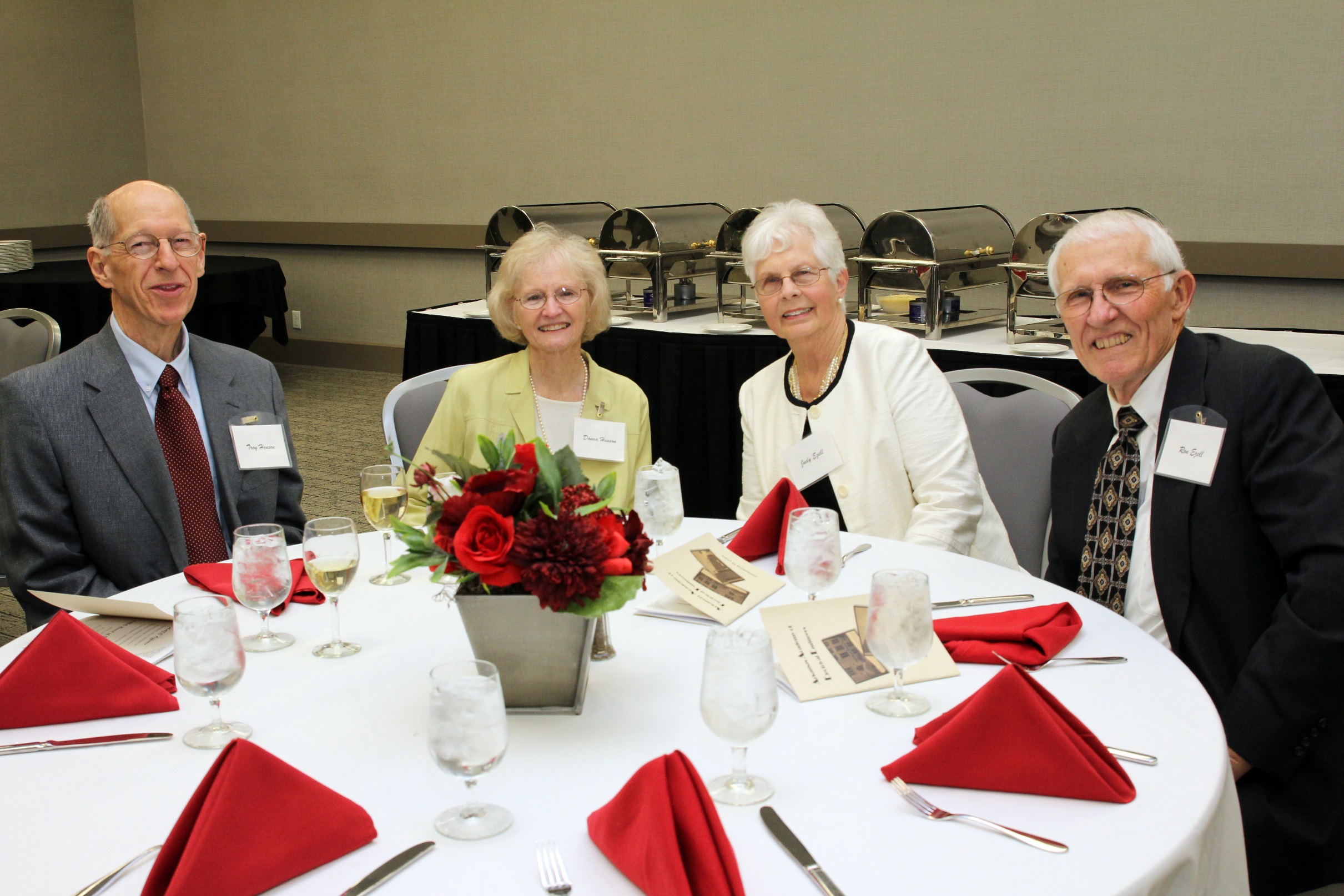 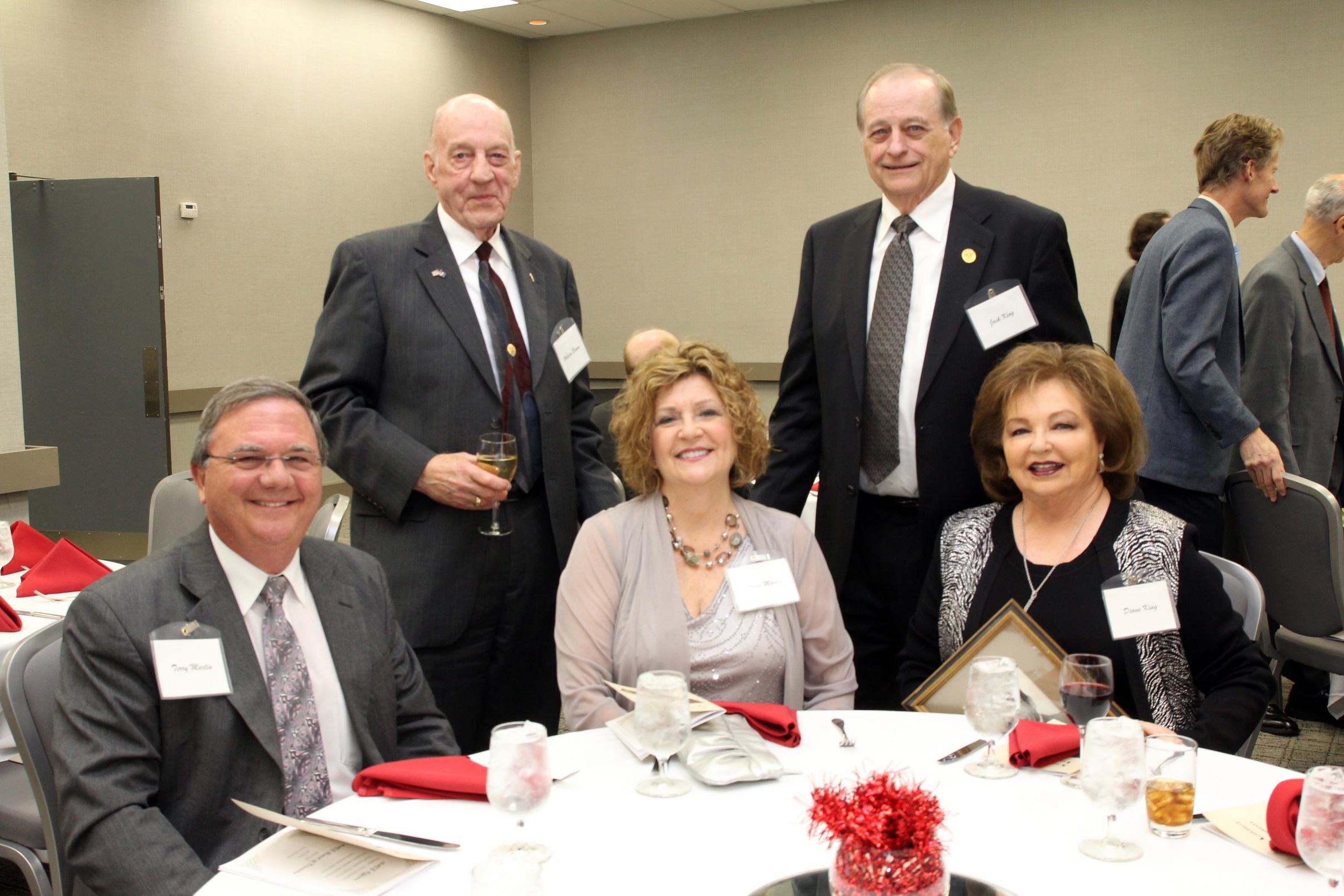 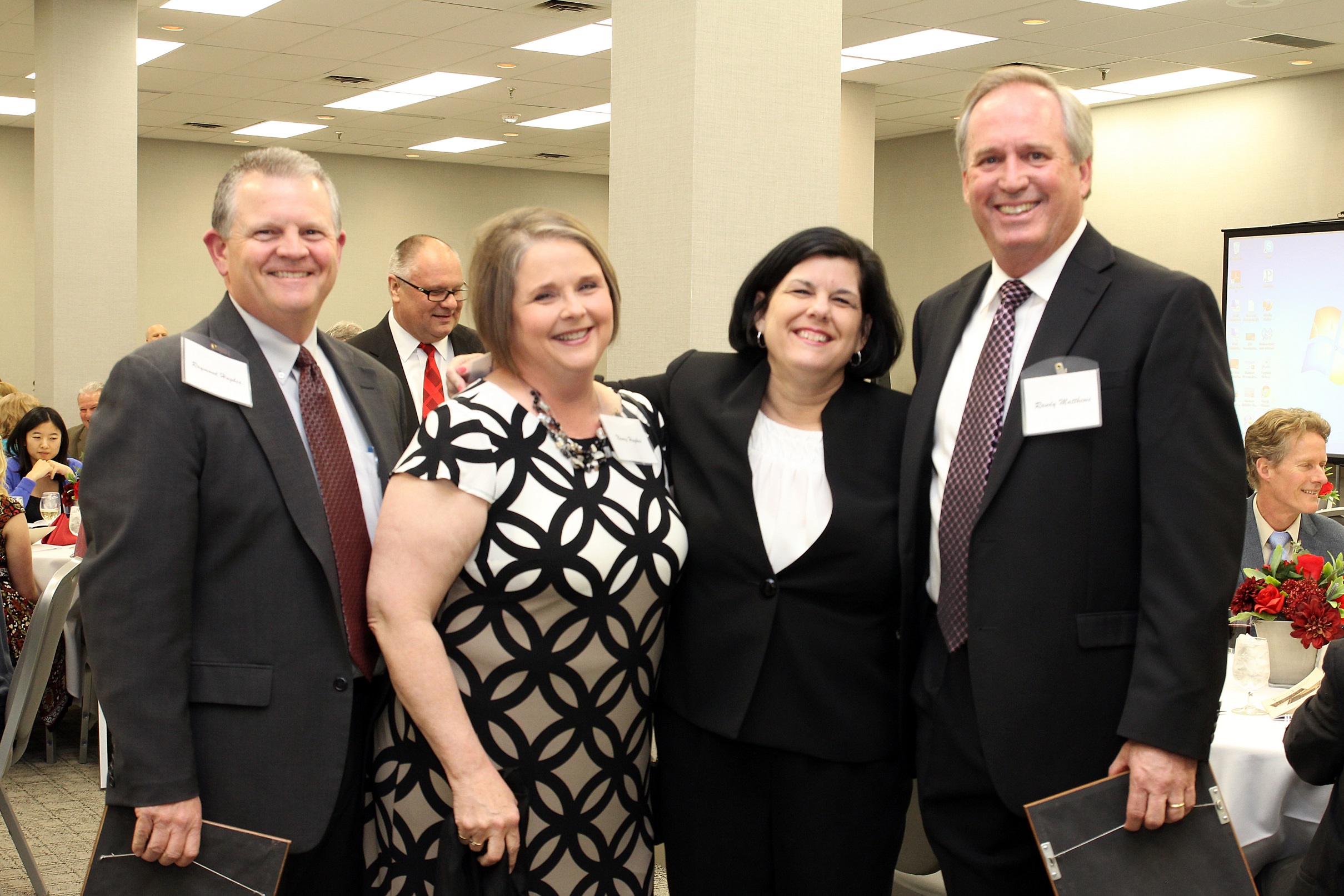 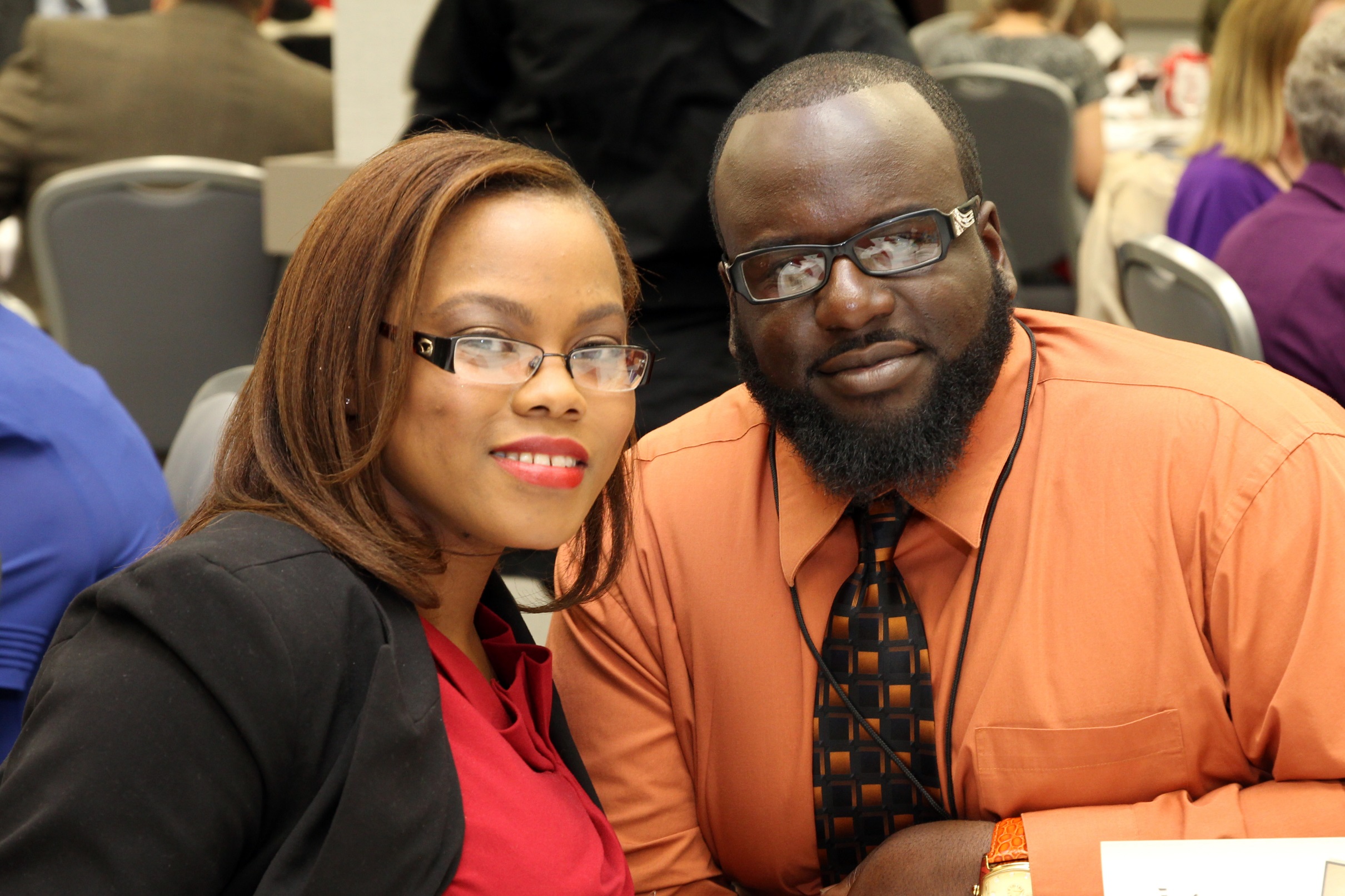 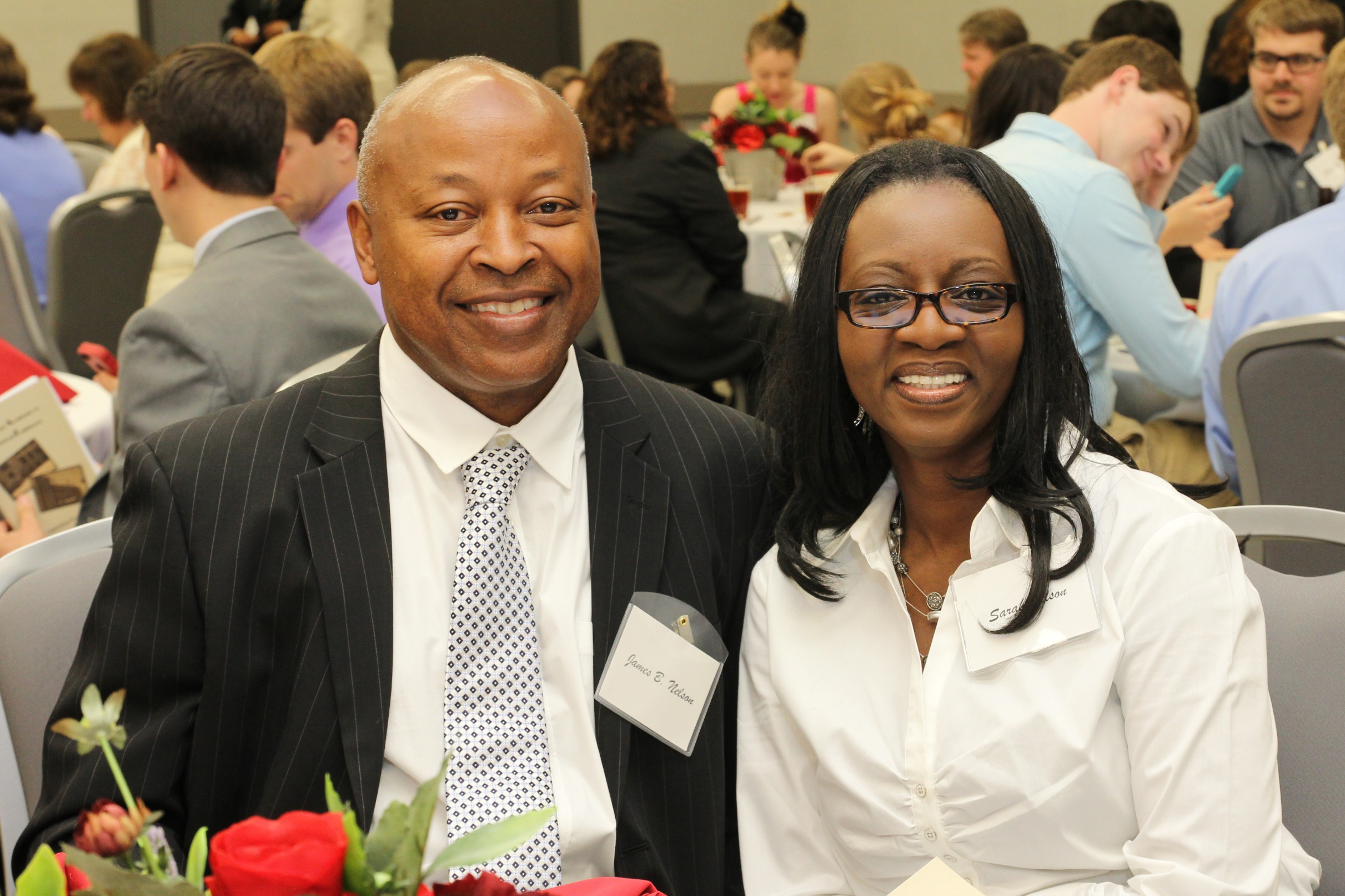 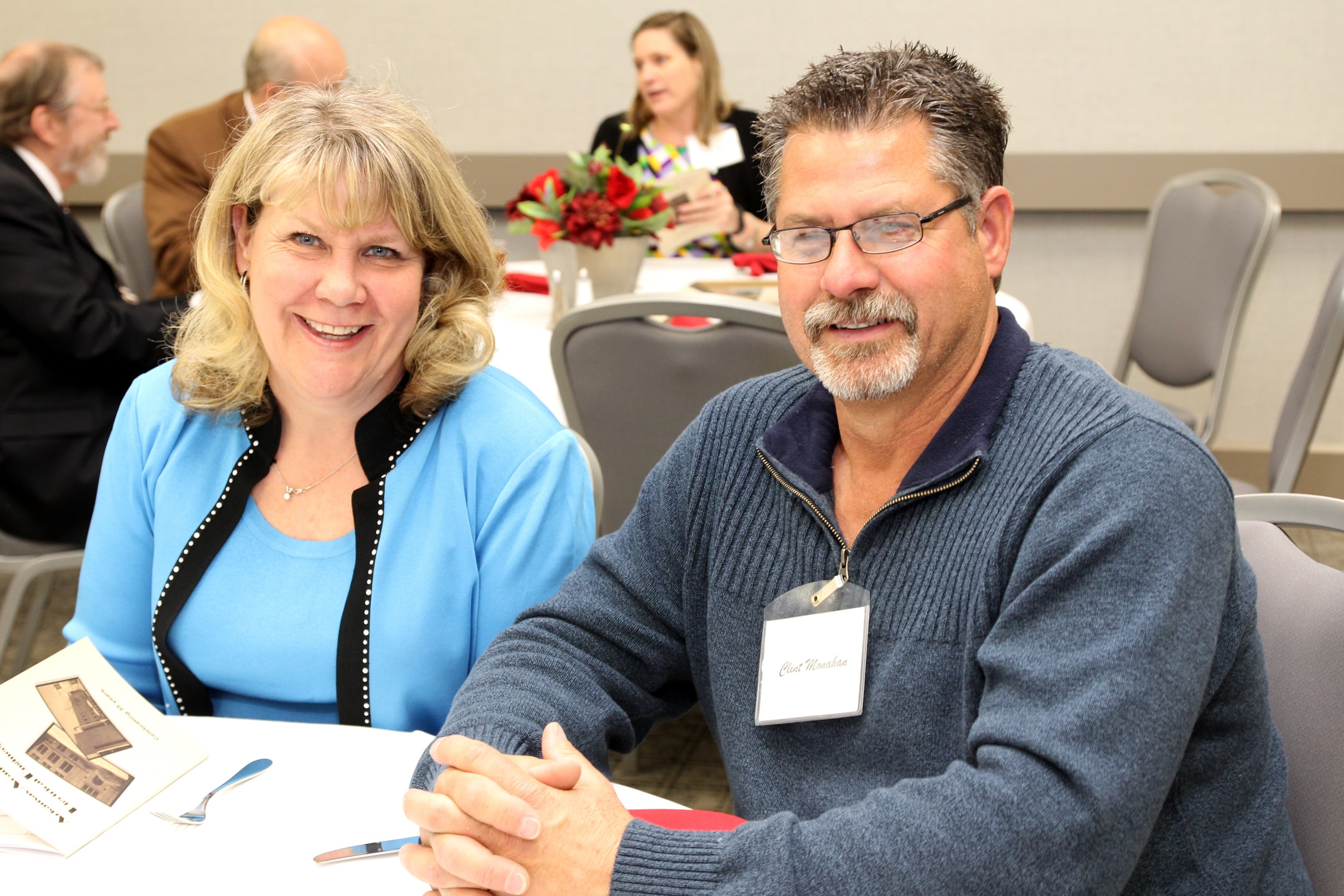 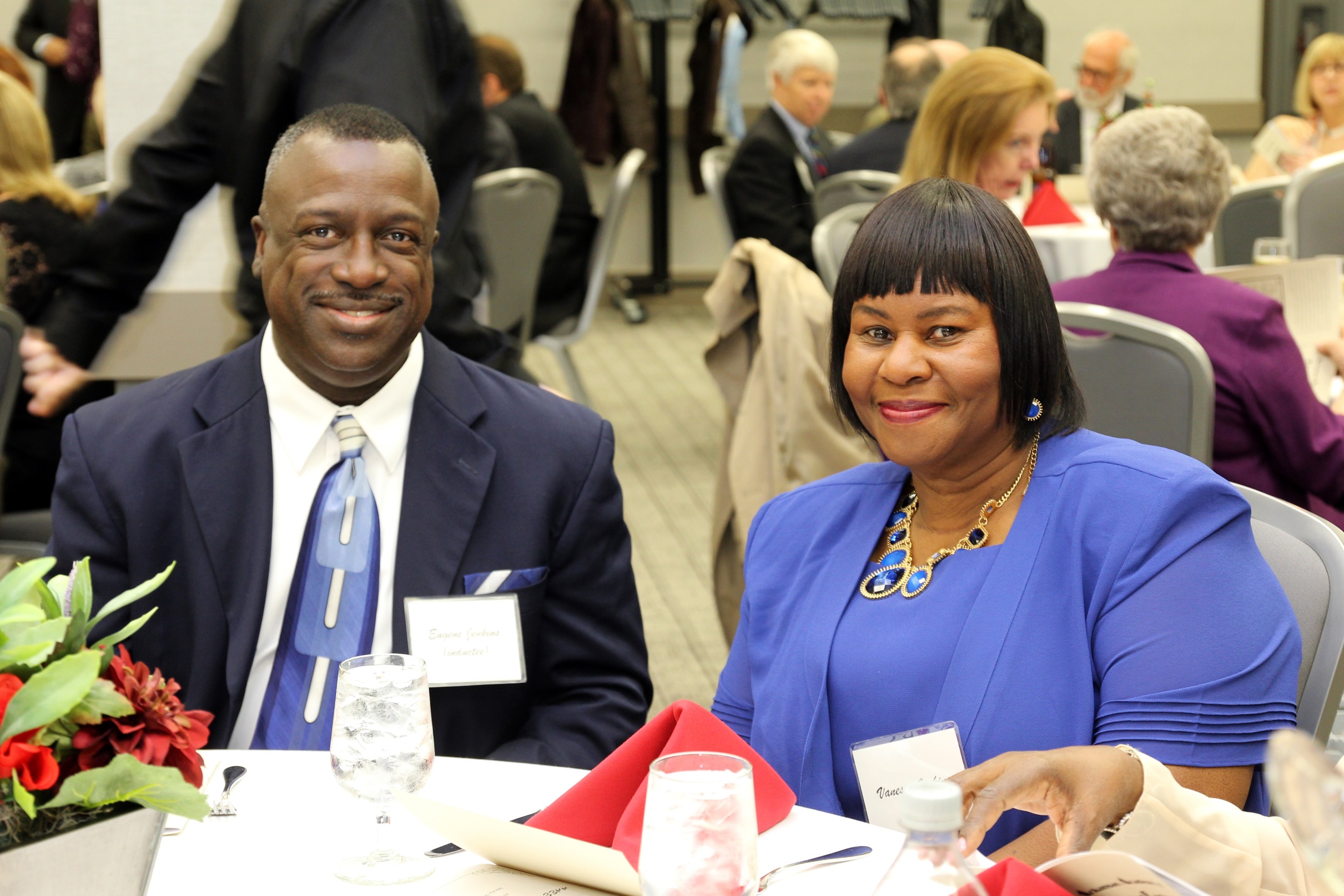 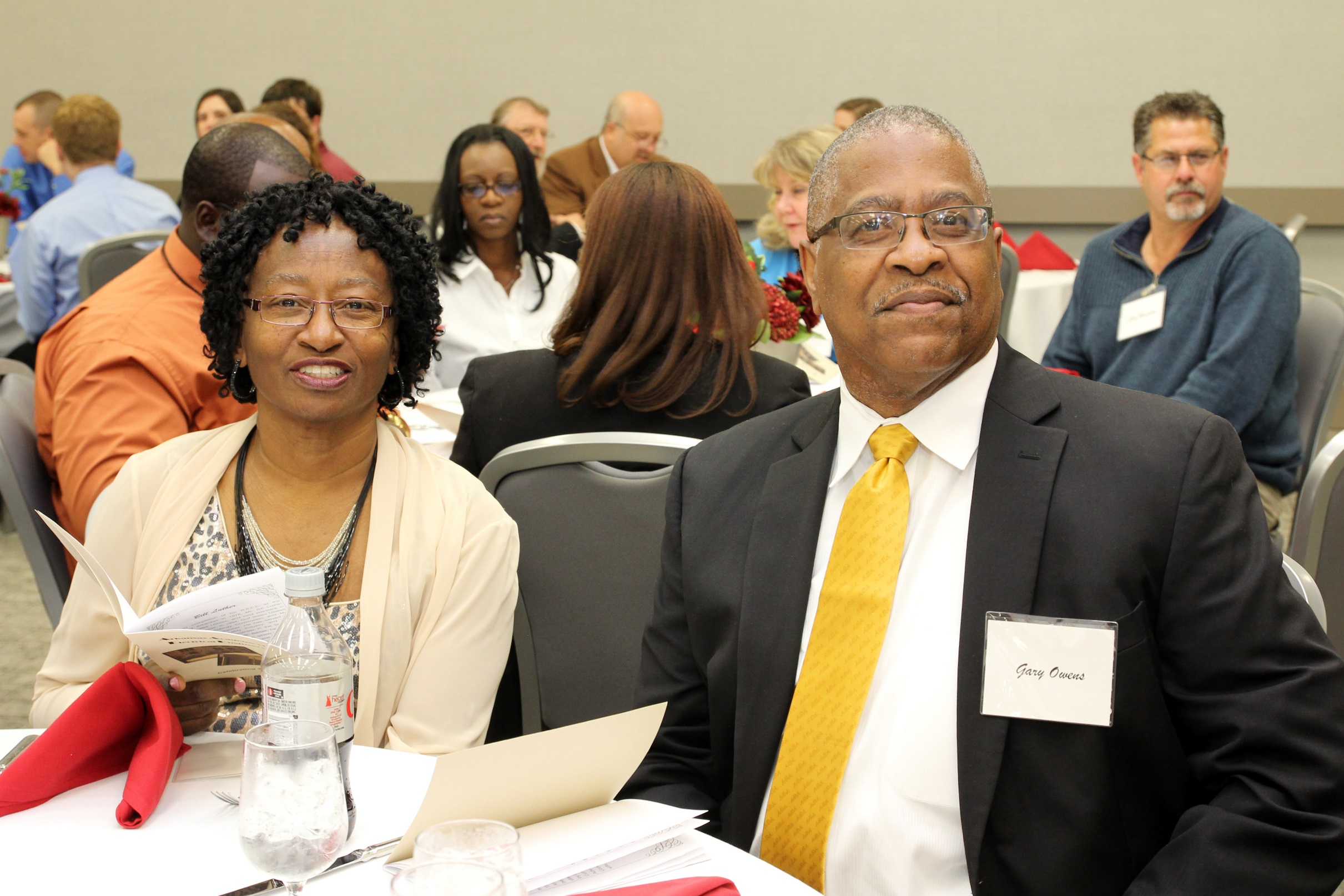 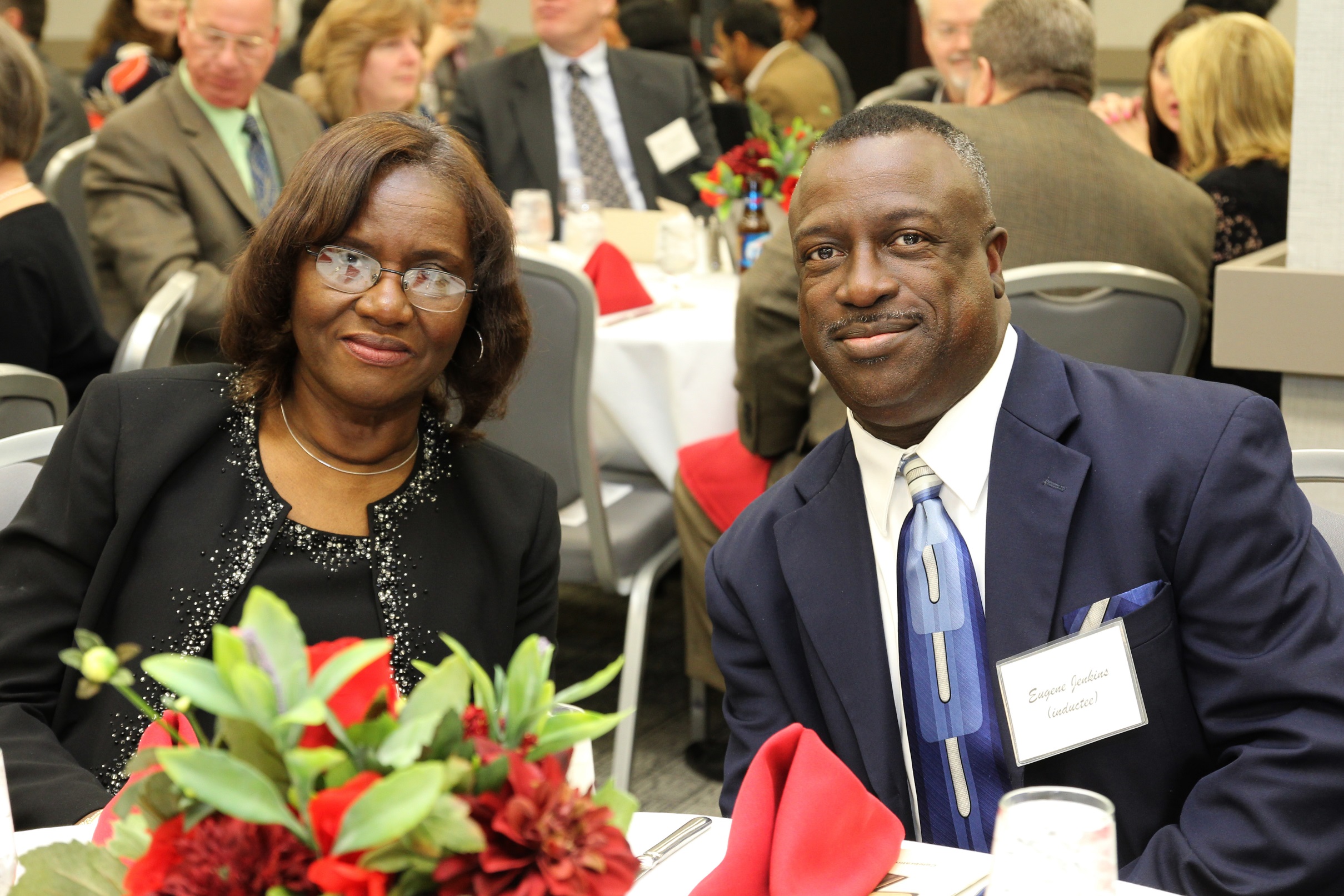 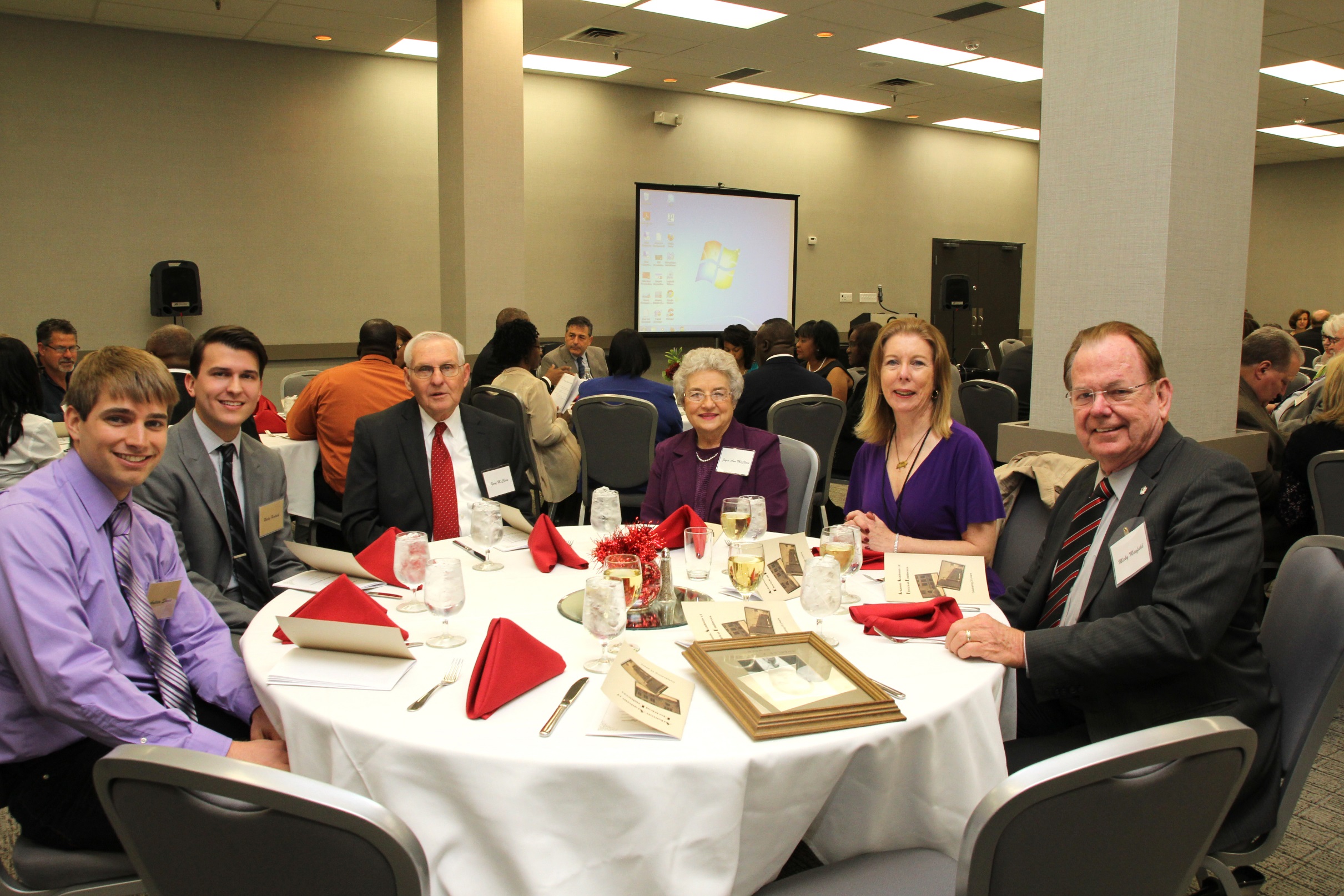 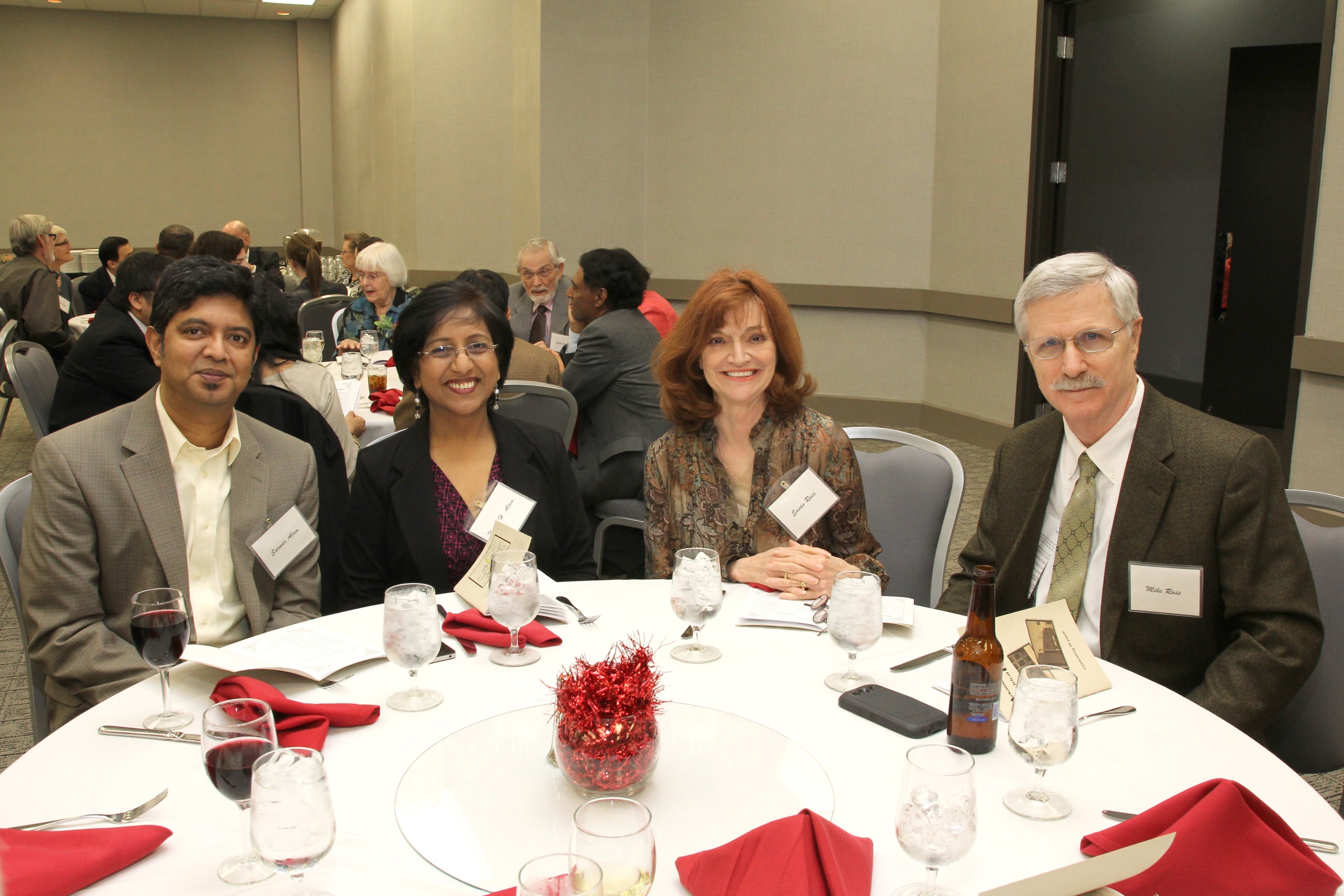 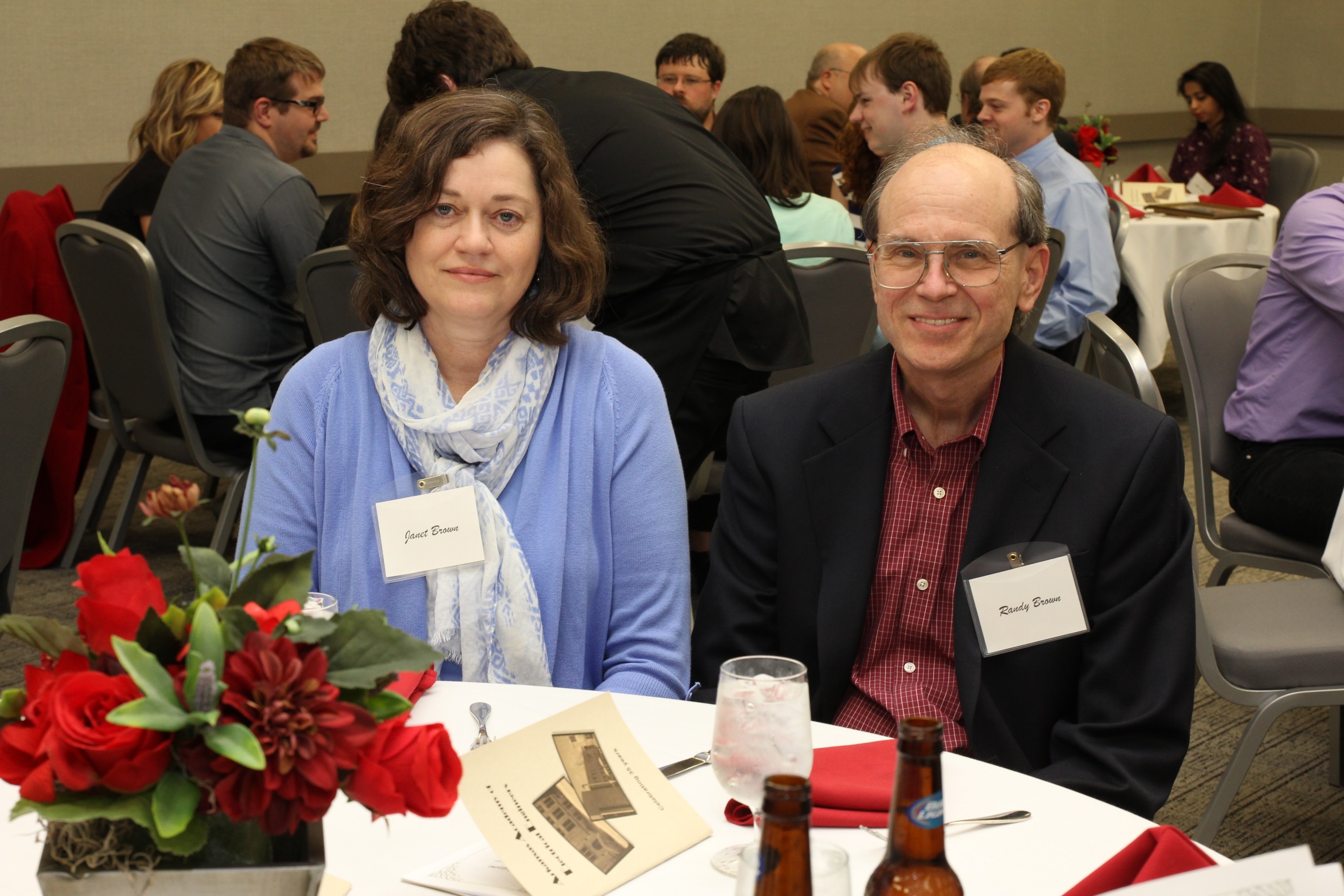 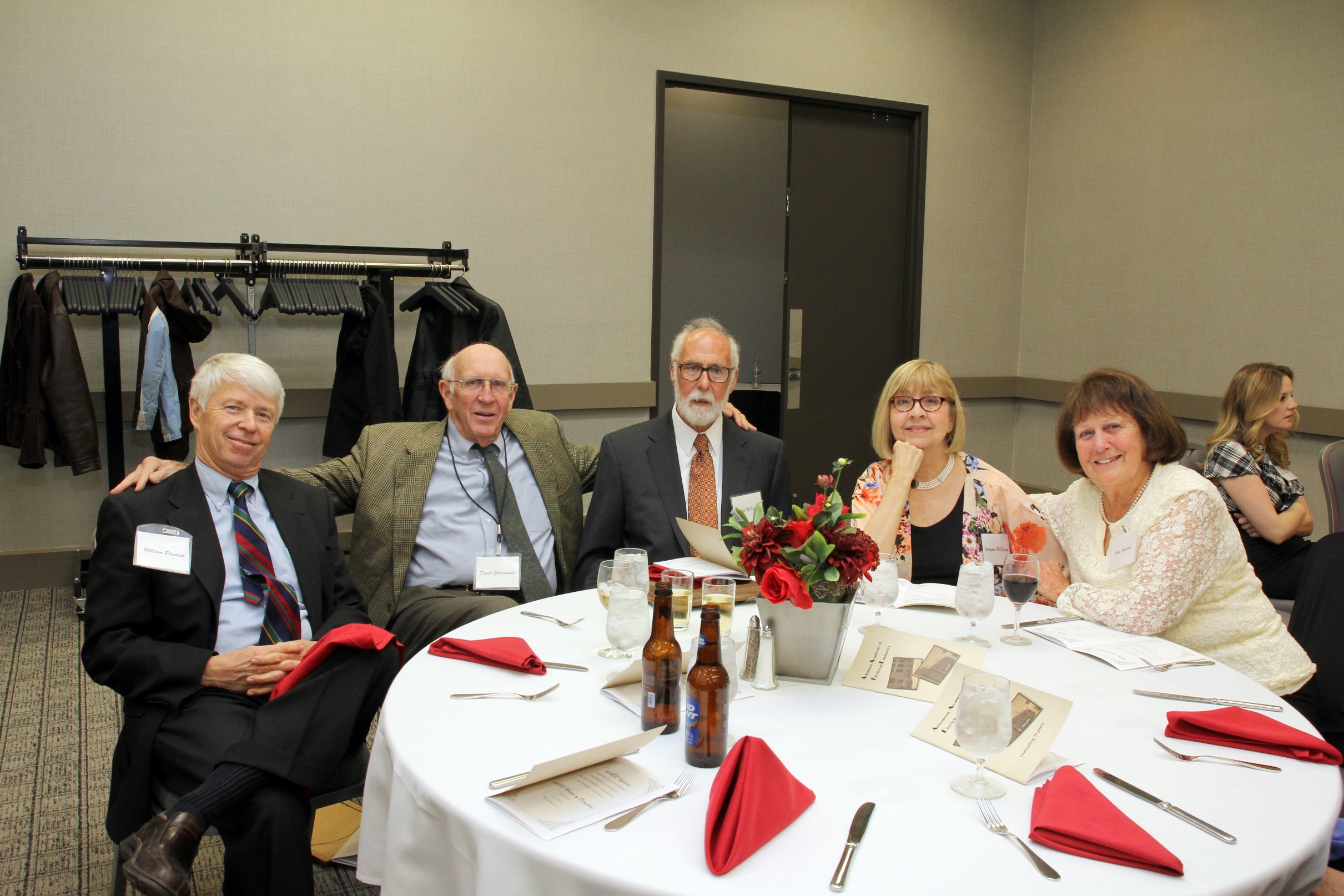